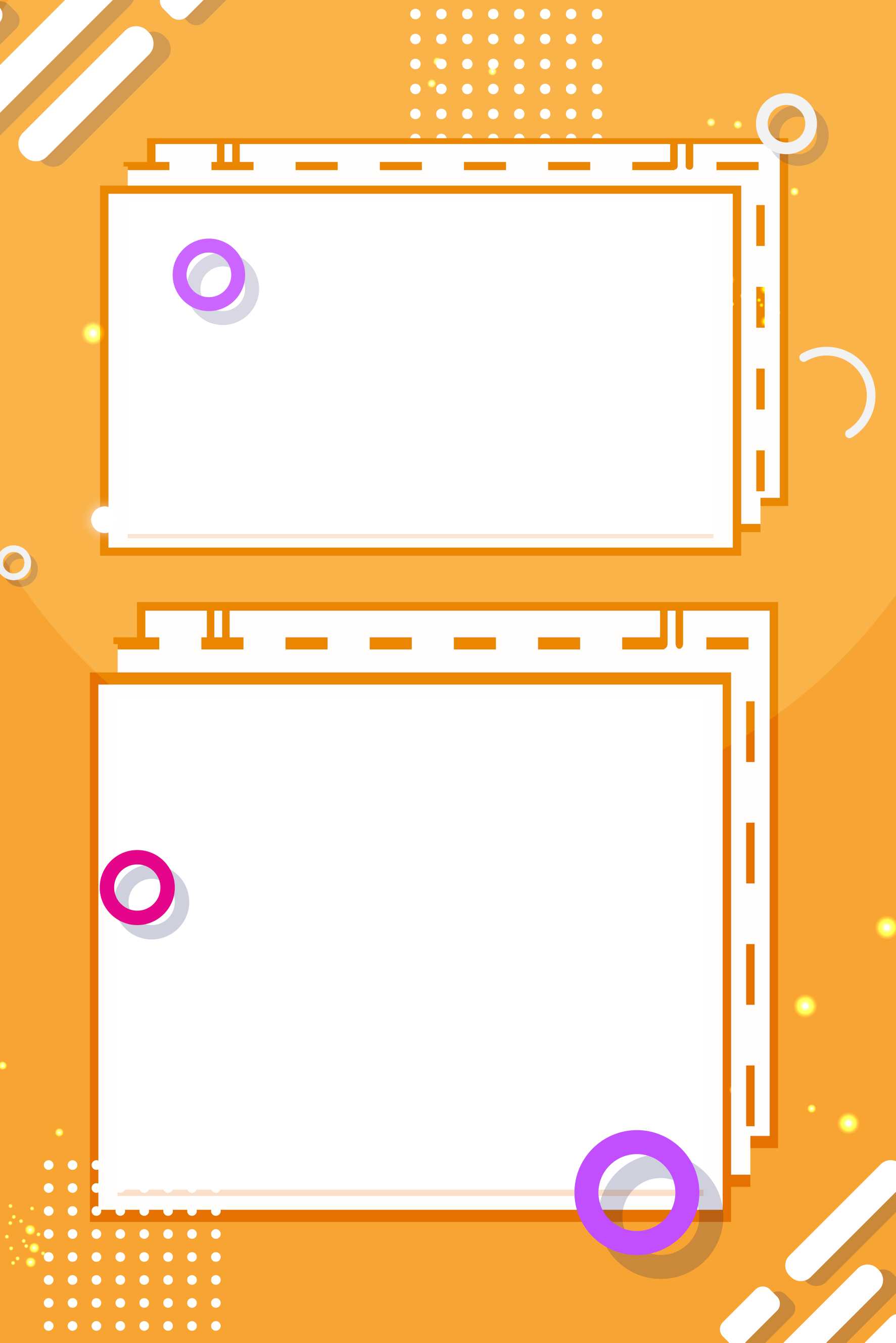 LOGO
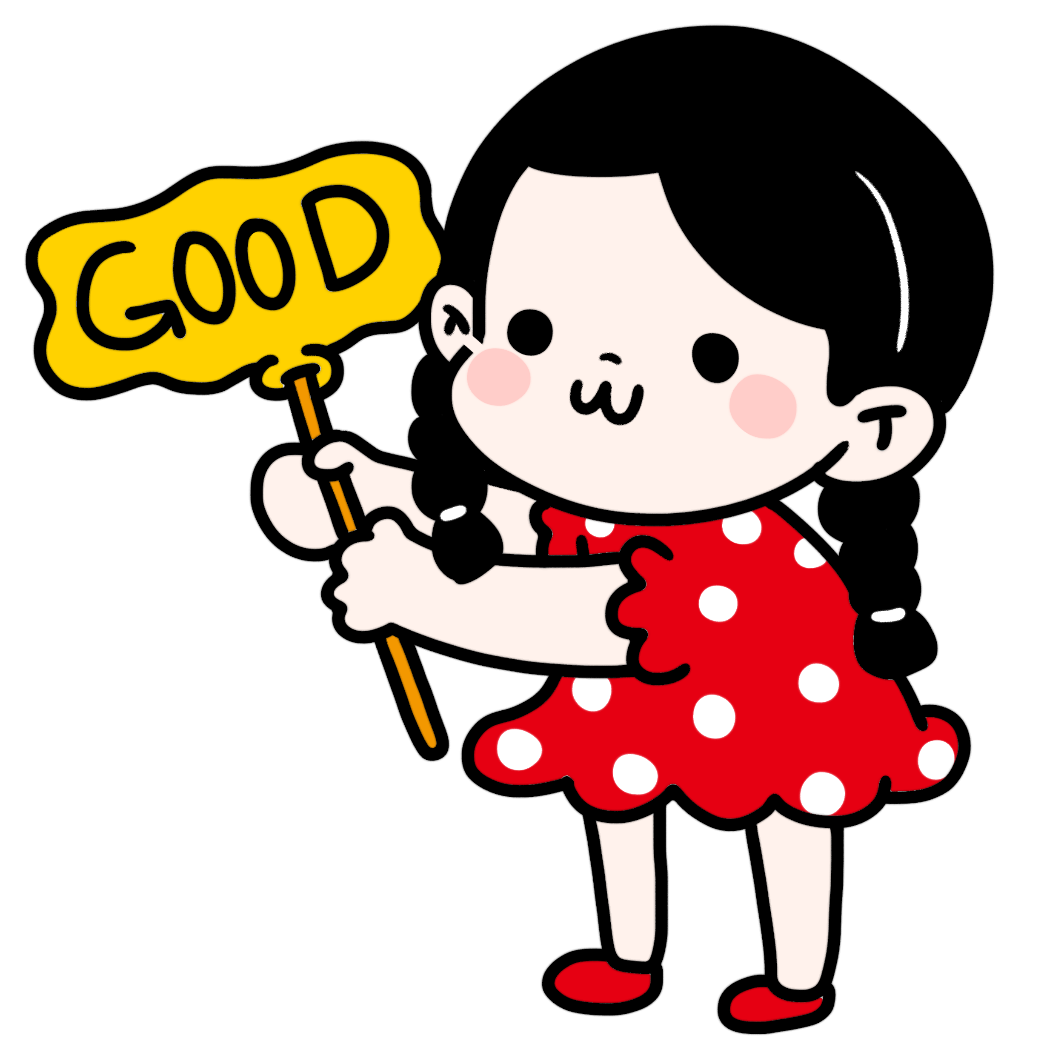 Free PPT templates
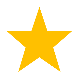 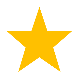 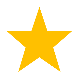 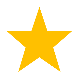 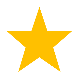 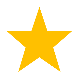 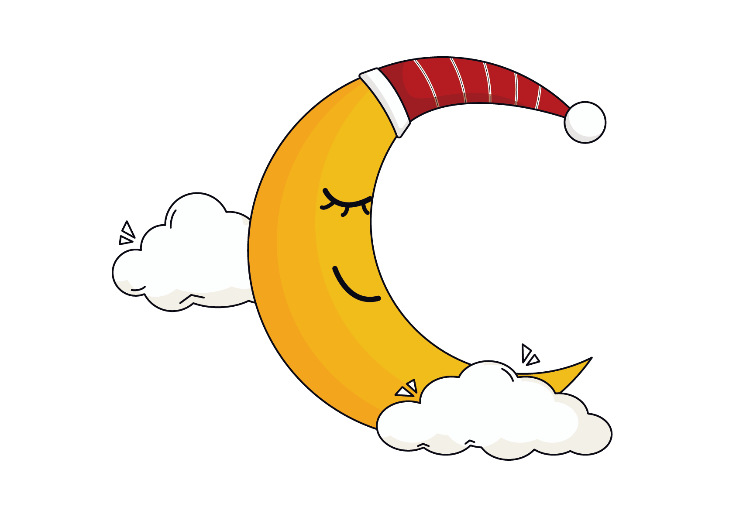 as
Insert the Subtitle of Your Presentation
https://www.freeppt7.com
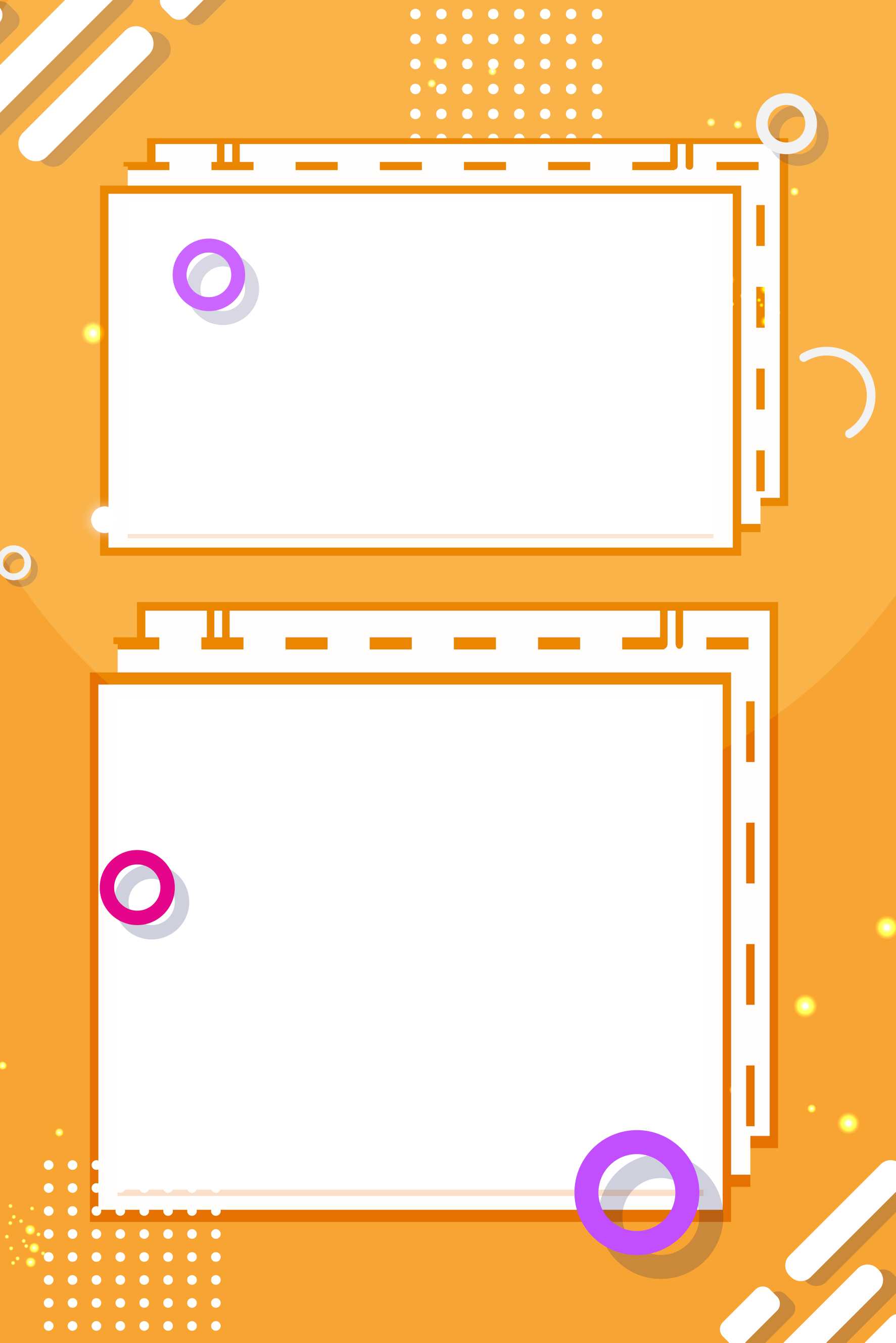 Click here to add content that matches the title.
Click here to add content that matches the title.
01
04
Contents
Click here to add content that matches the title.
Click here to add content that matches the title.
02
05
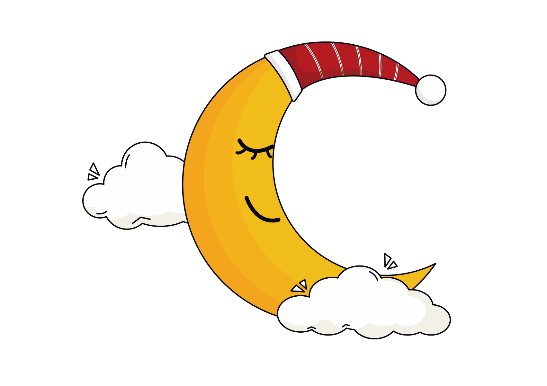 Click here to add content that matches the title.
Click here to add content that matches the title.
03
06
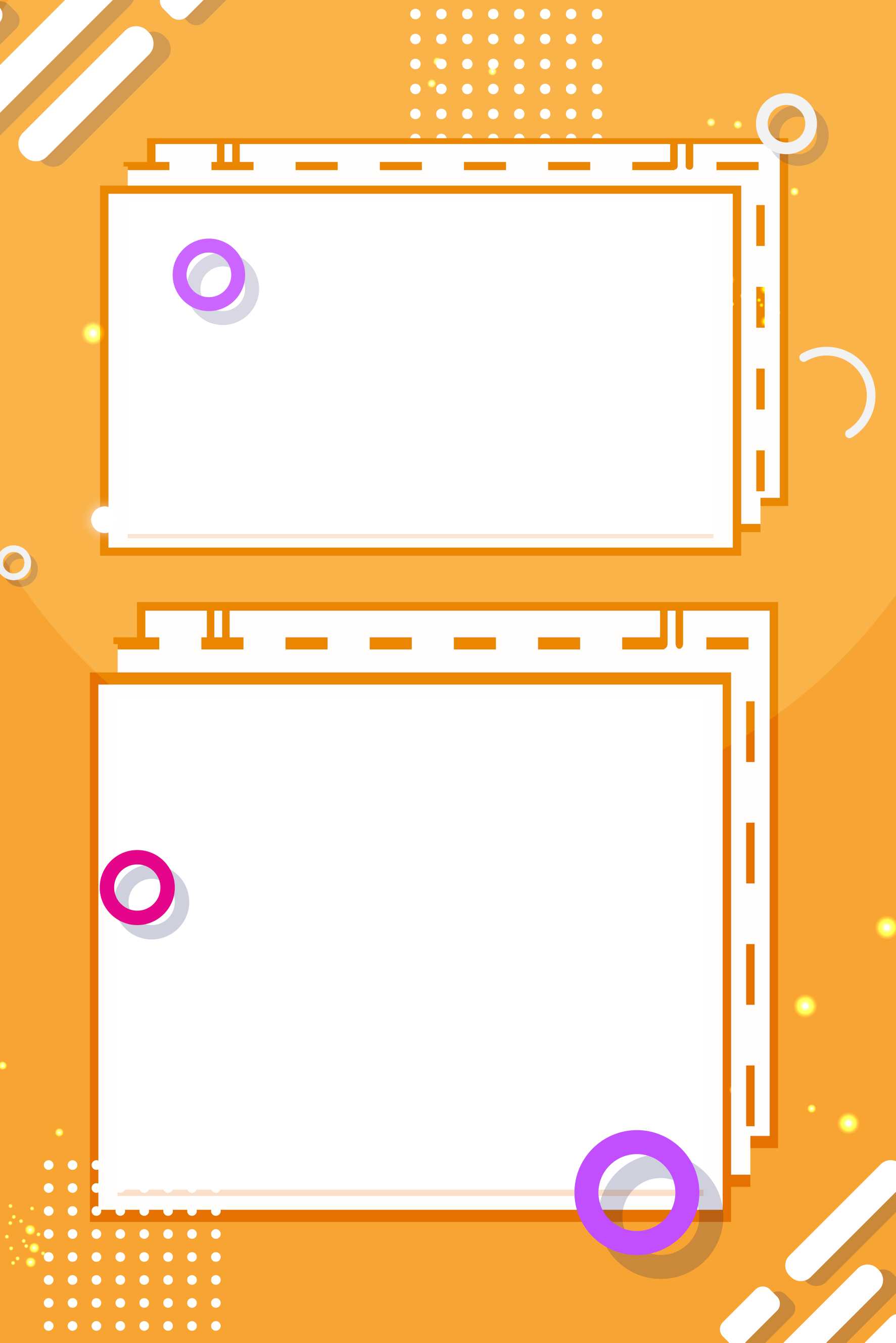 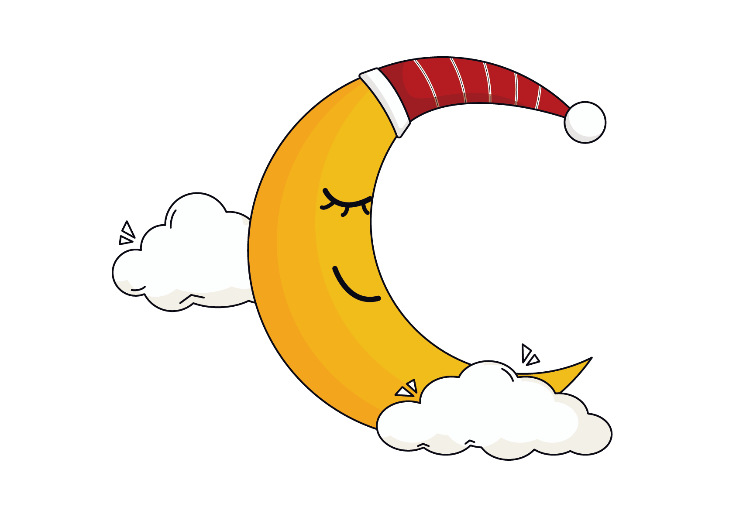 Part one
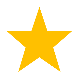 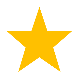 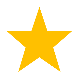 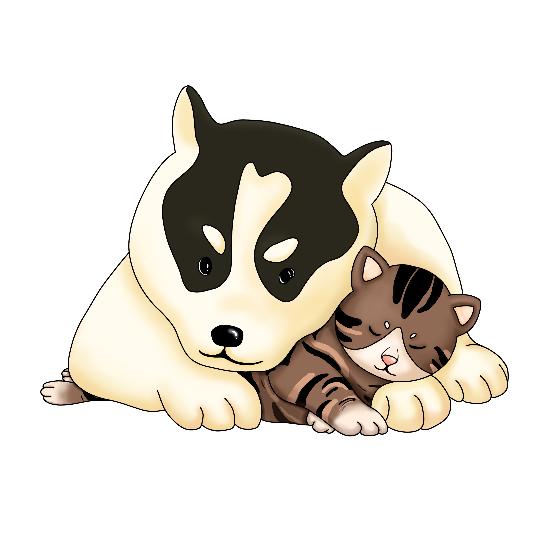 Click here to add content that matches the title.
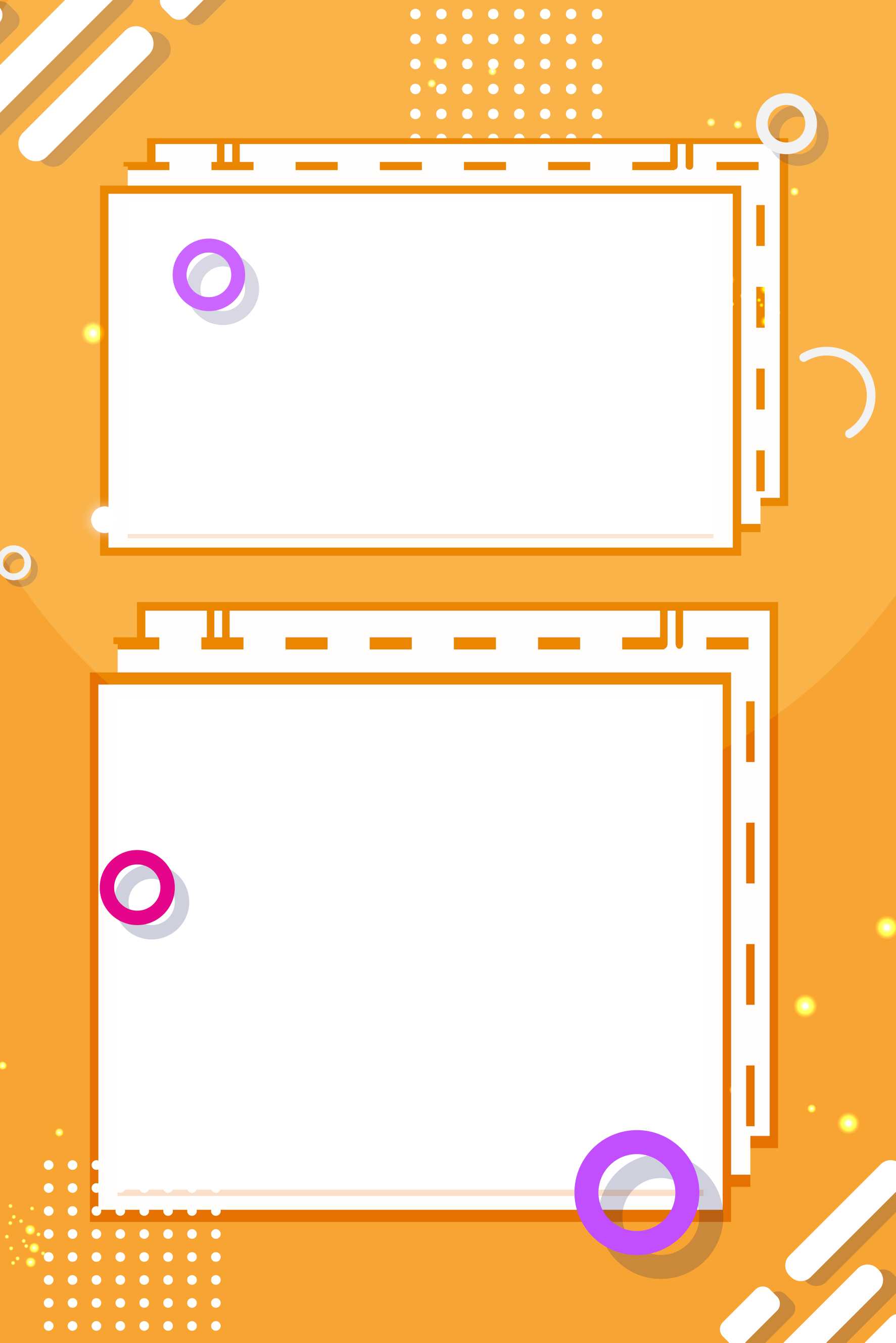 Add title text
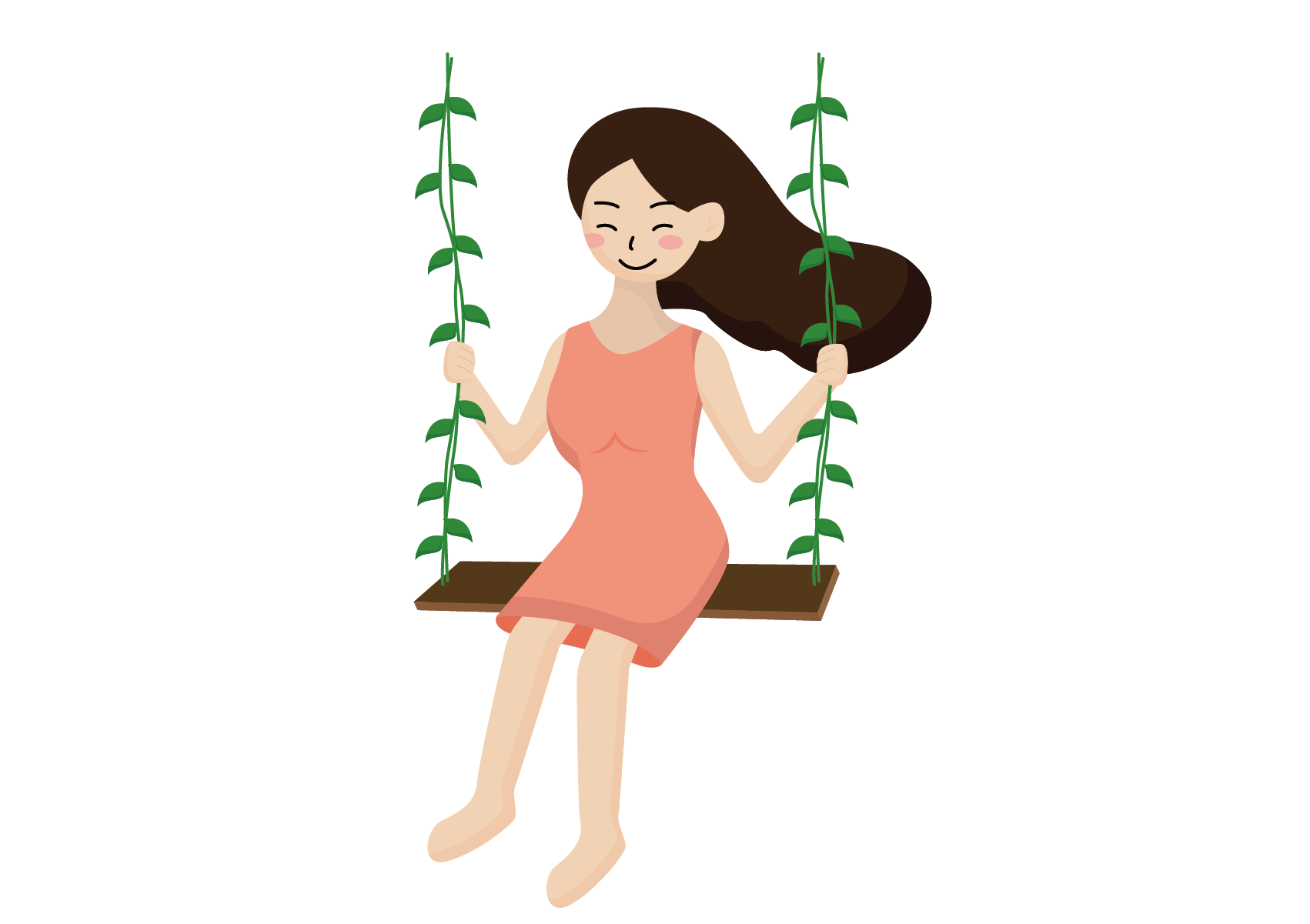 Click here to add content that matches the title. Click here to add content that matches the title.
01
Click here to add content that matches the title. Click here to add content that matches the title.
02
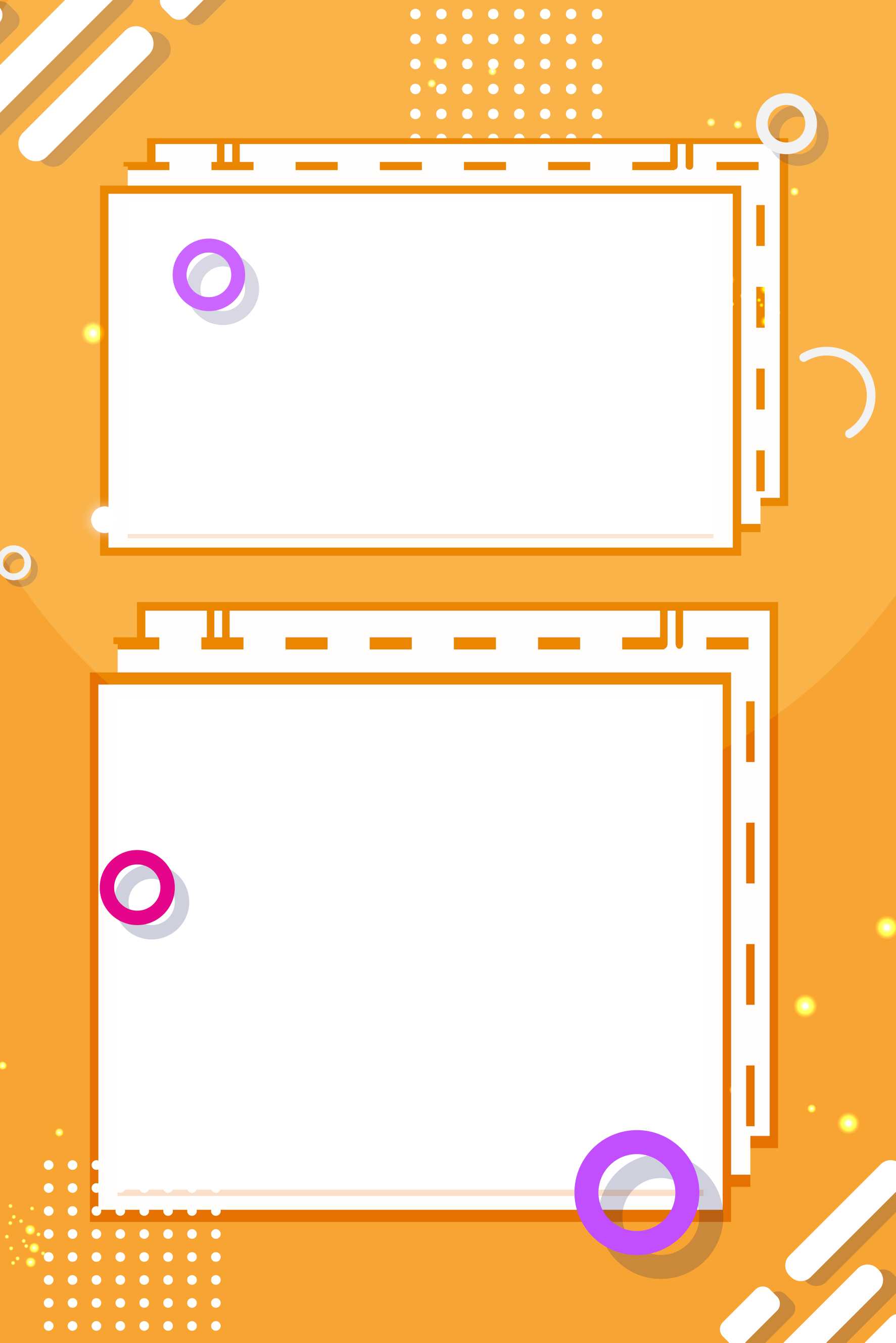 Add title text
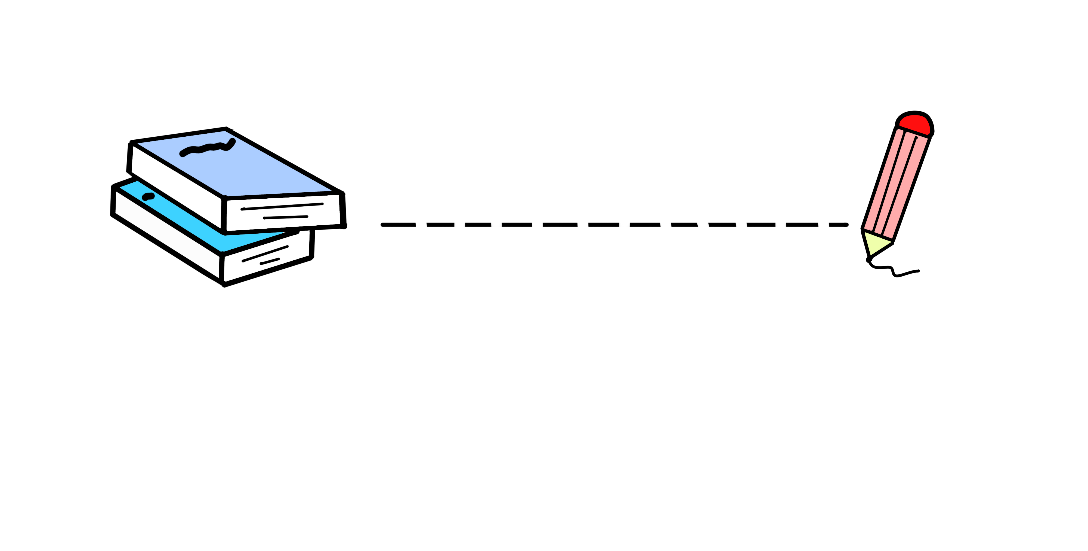 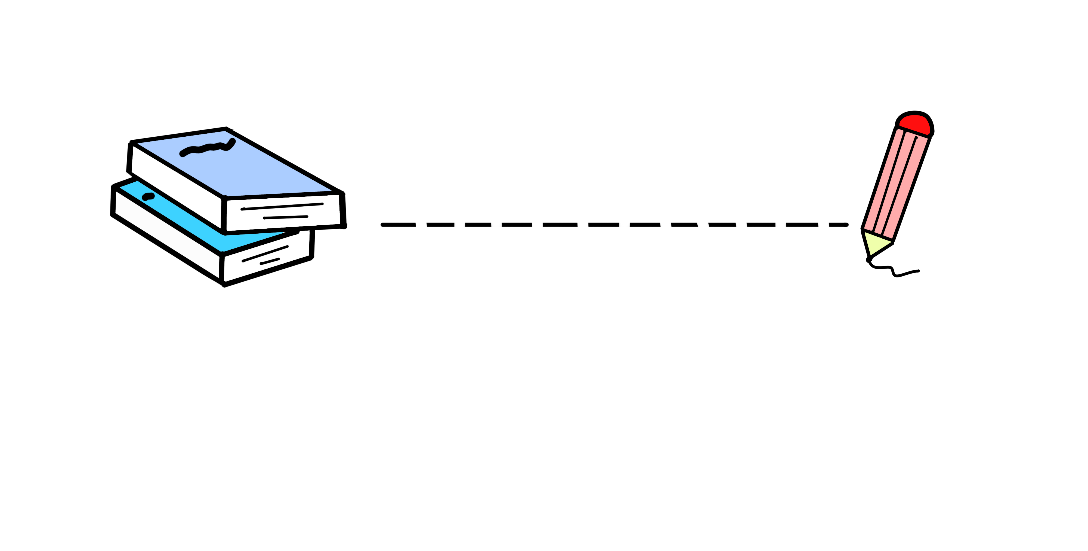 as
as
Click here to add content that matches the title.. Click here to add content that matches the title.
Click here to add content that matches the title.. Click here to add content that matches the title.
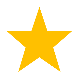 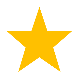 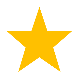 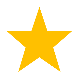 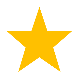 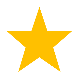 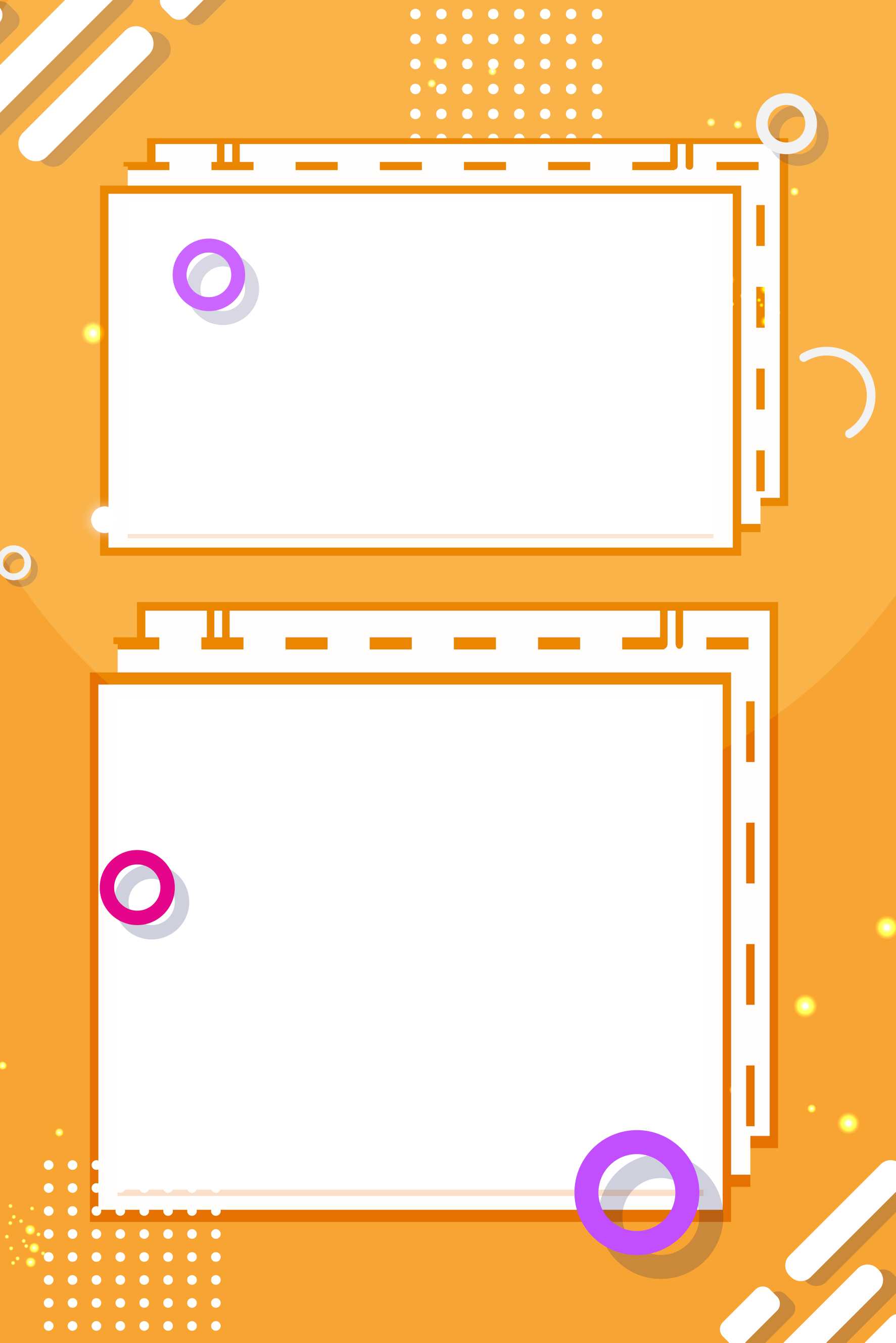 Add title text
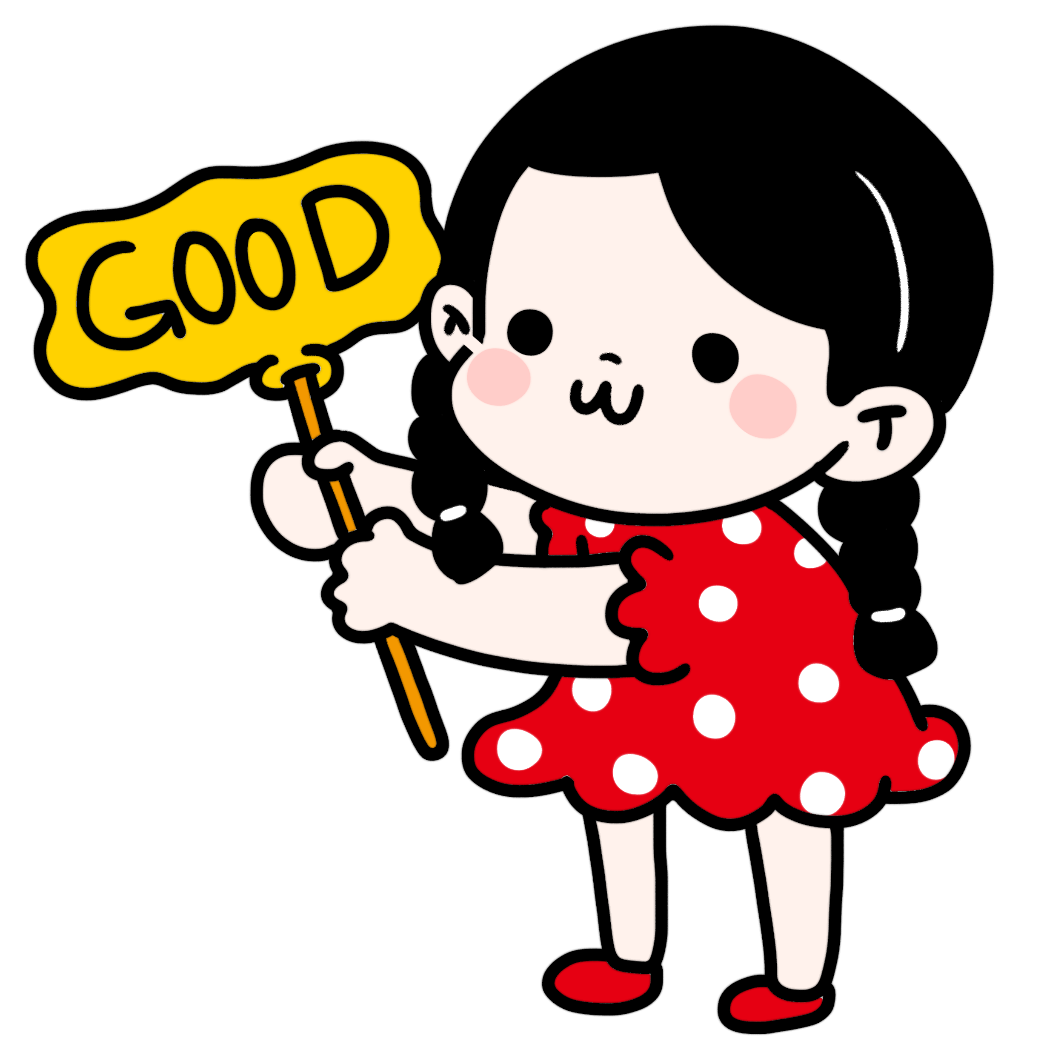 Click here to add content that matches the title.
30%
Click here to add content that matches the title.
22%
Click here to add content that matches the title.
45%
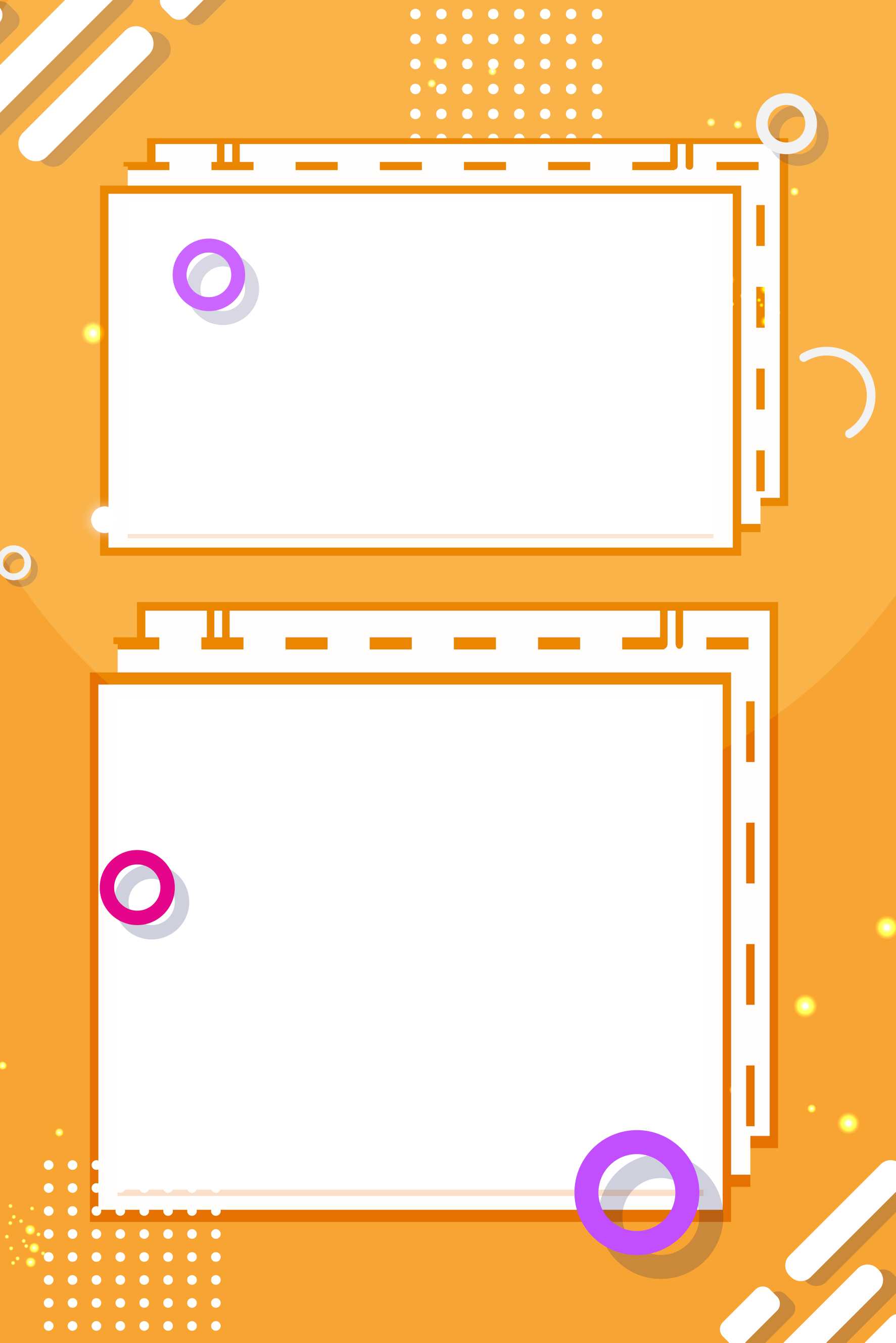 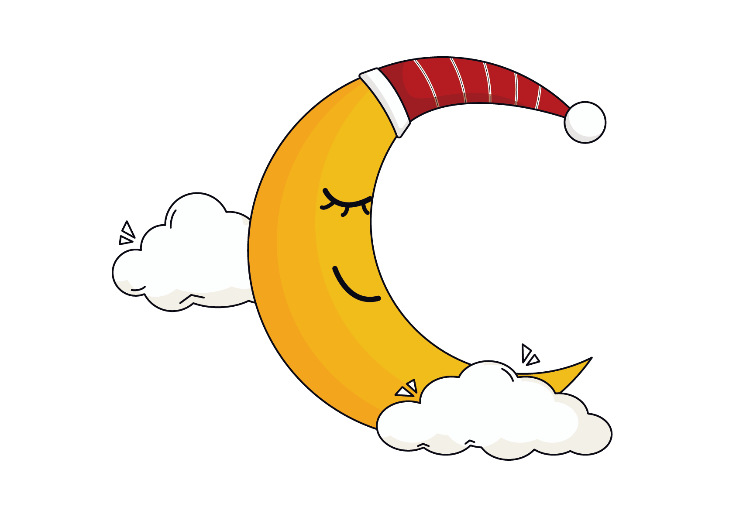 Part two
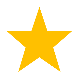 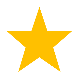 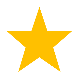 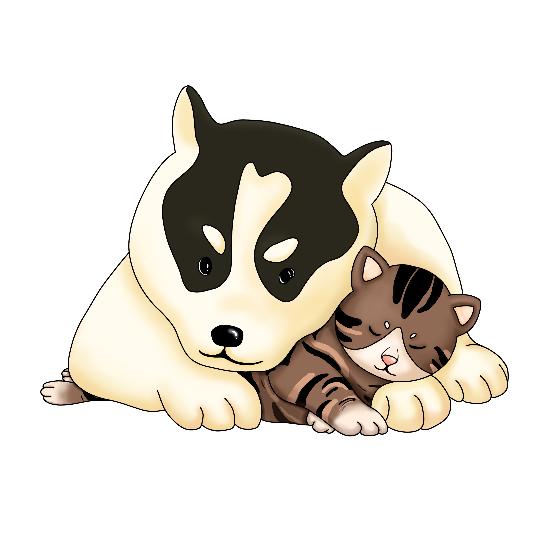 Click here to add content that matches the title.
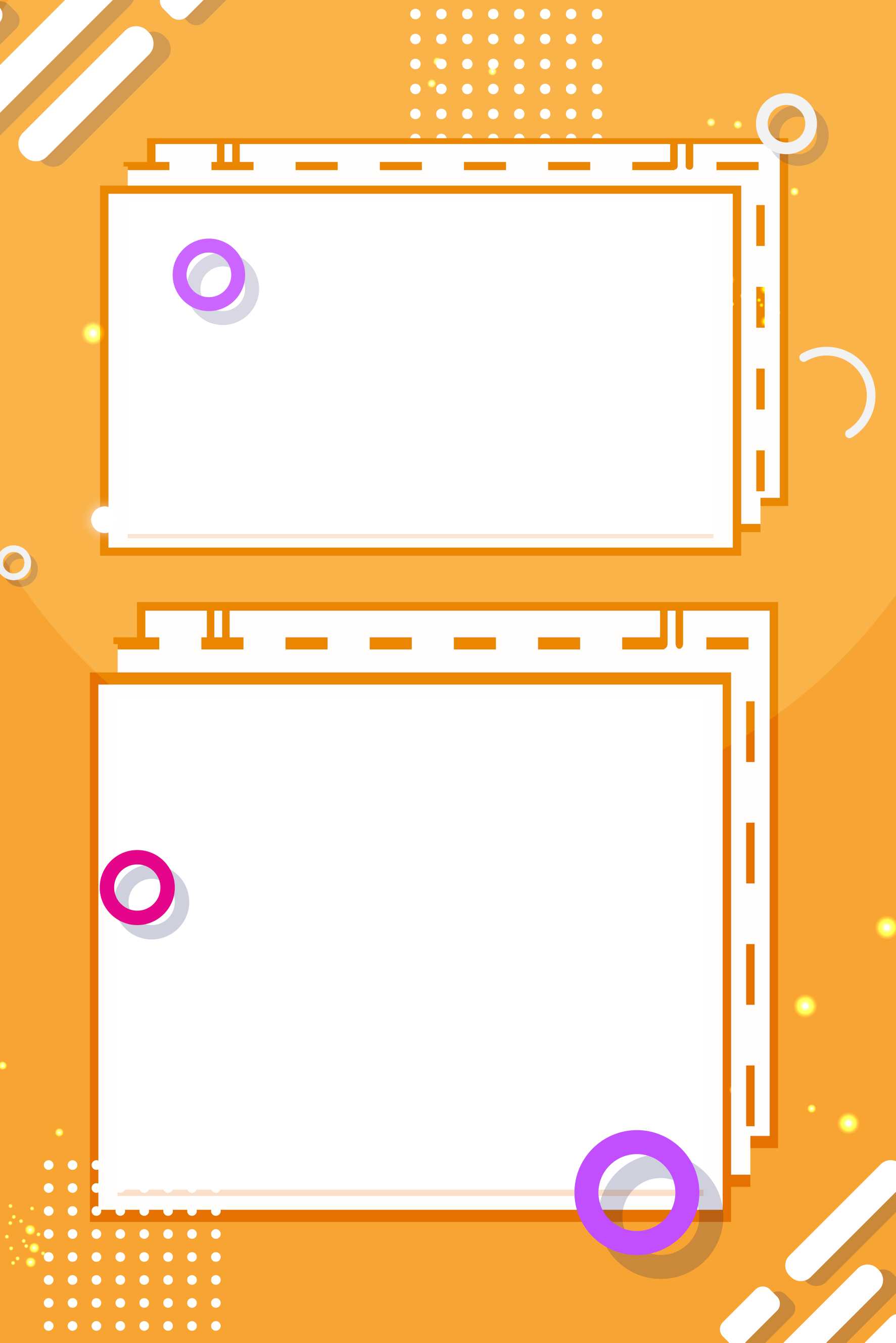 Add title text
01
Click here to add content that matches the title. ，Click here to add content that matches the title.
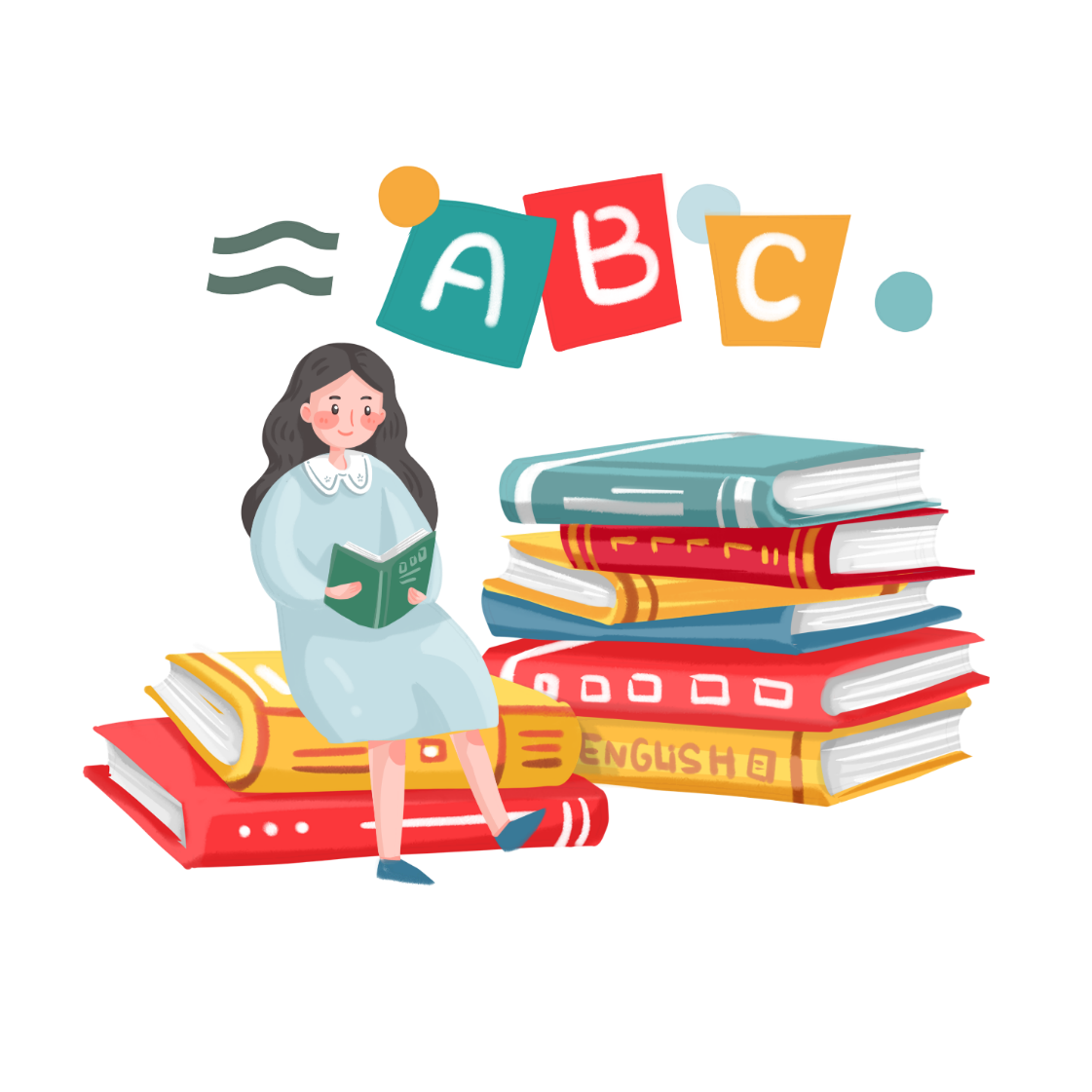 02
Click here to add content that matches the title. ，Click here to add content that matches the title.
03
Click here to add content that matches the title. ，Click here to add content that matches the title.
04
Click here to add content that matches the title. ，Click here to add content that matches the title.
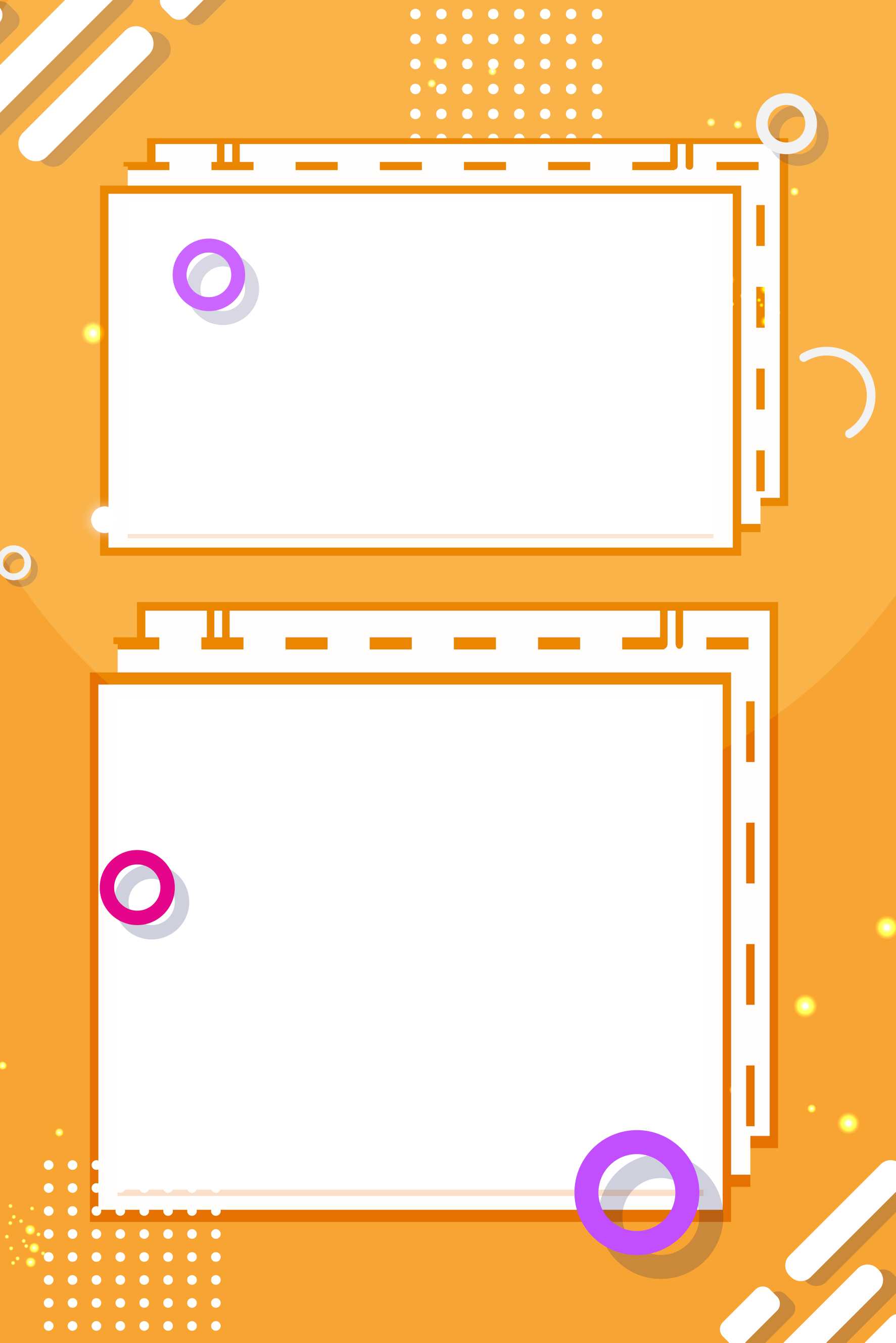 Add title text
25%
Click here to add content that matches the title.
Click here to add content that matches the title.
30%
Click here to add content that matches the title.
10%
20%
Click here to add content that matches the title.
Click here to add content that matches the title.
15%
PPT模板 http://www.Add title text/moban/
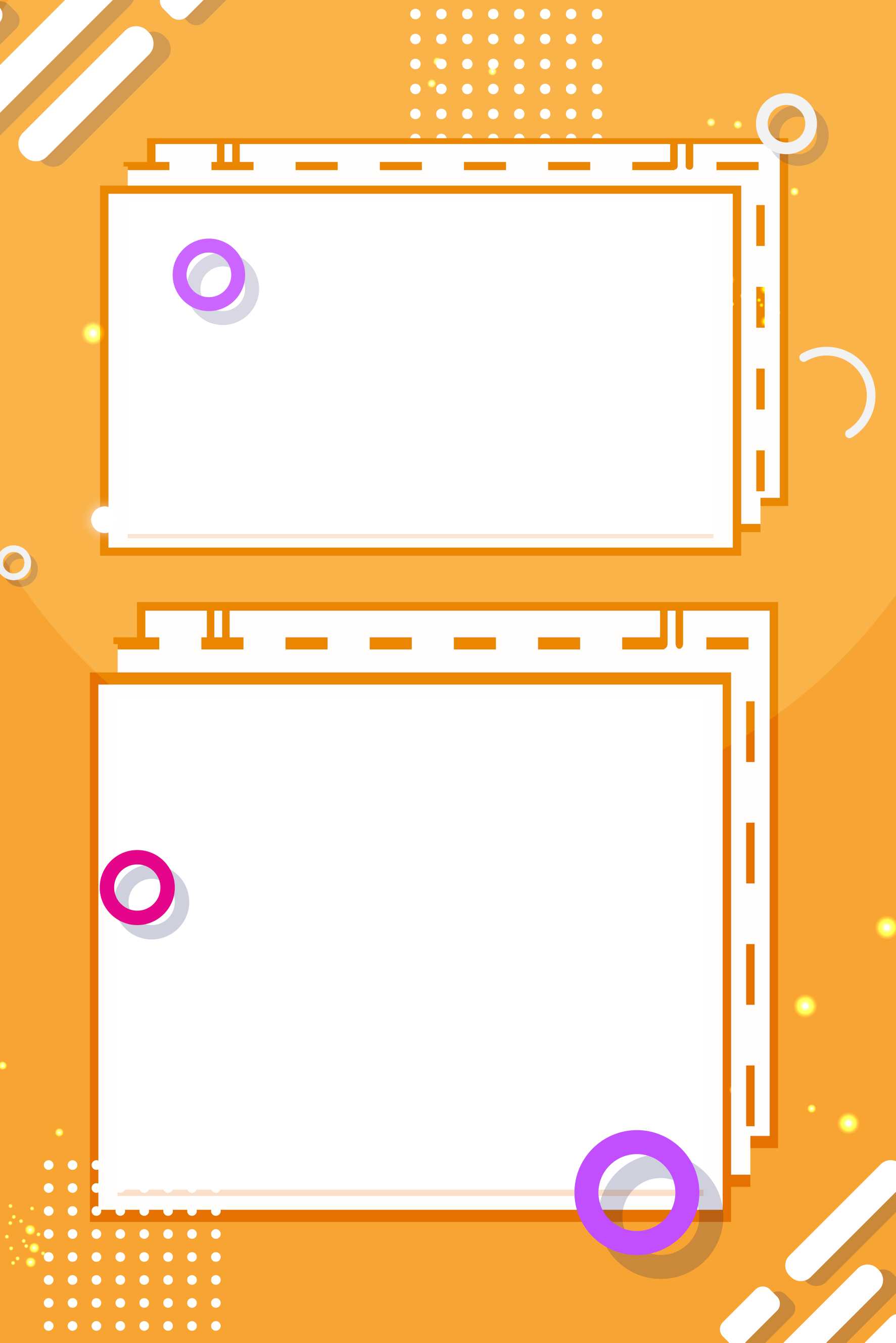 Add title text
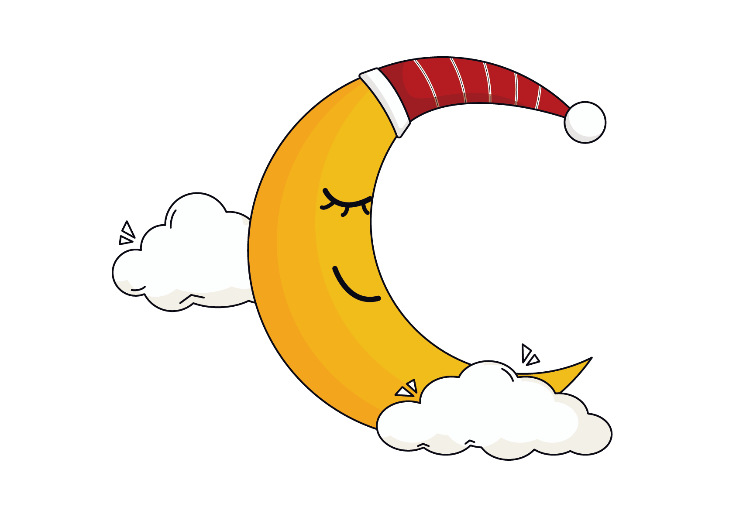 PHP
Click here to add content that matches the title.
99%
HTML
Click here to add content that matches the title.
65%
Java
Click here to add content that matches the title.
35%
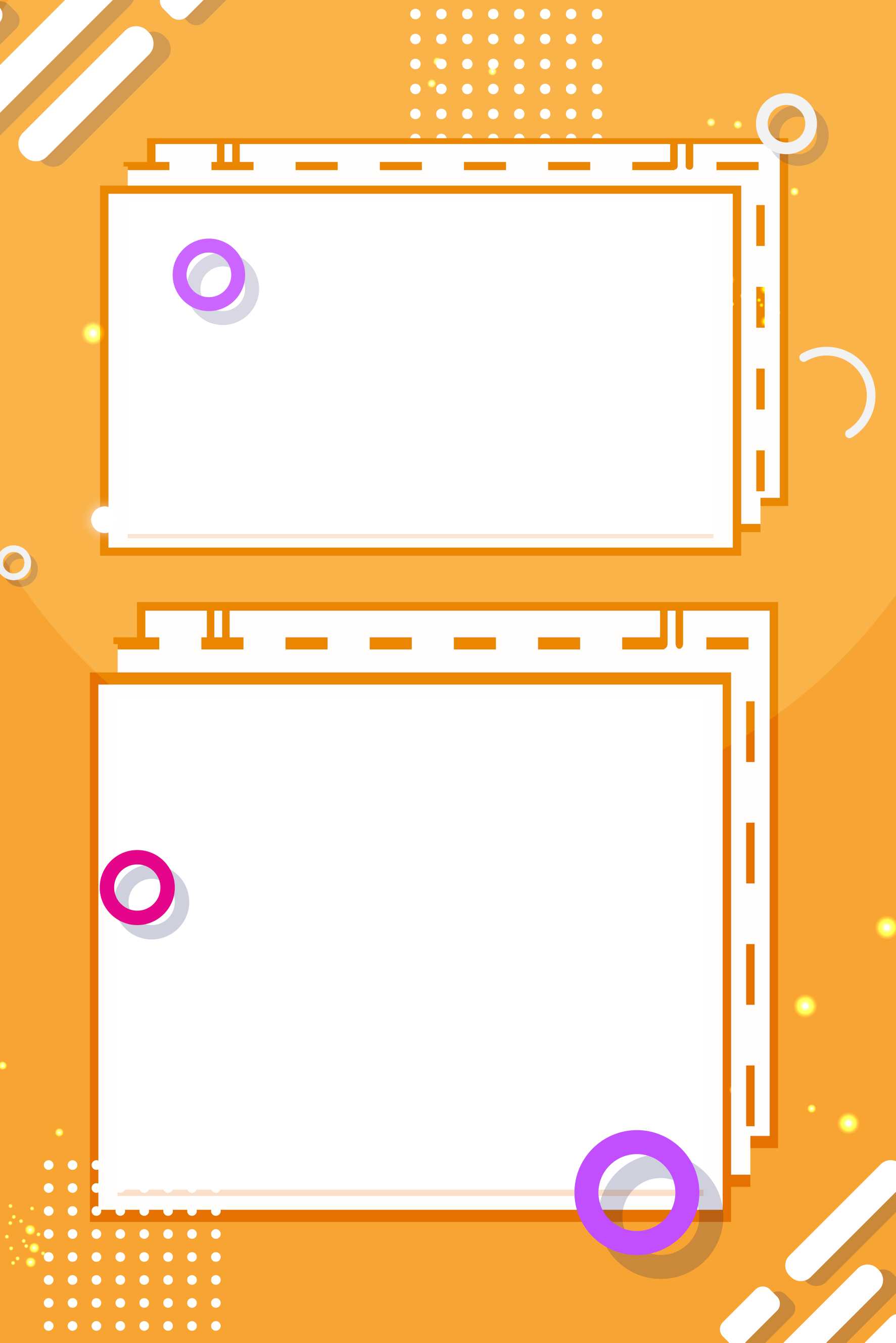 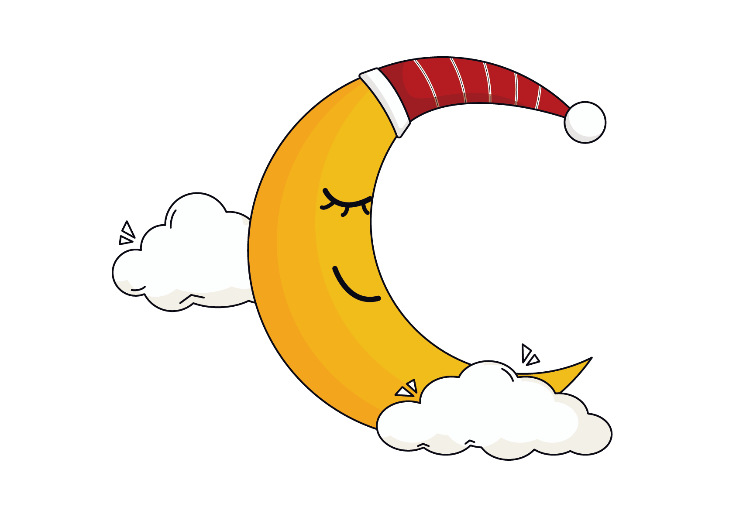 Part three
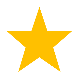 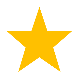 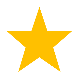 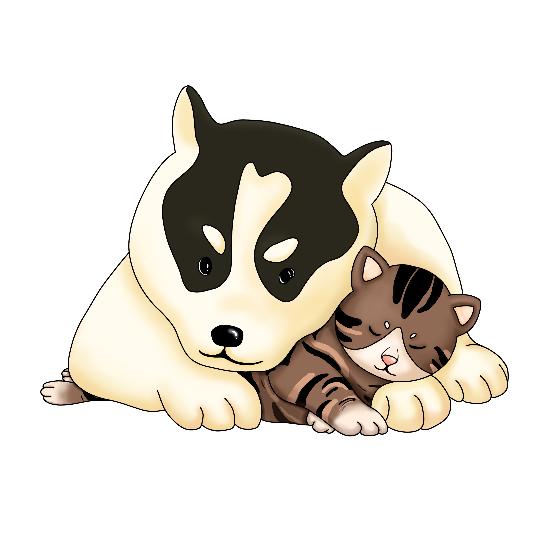 Click here to add content that matches the title.
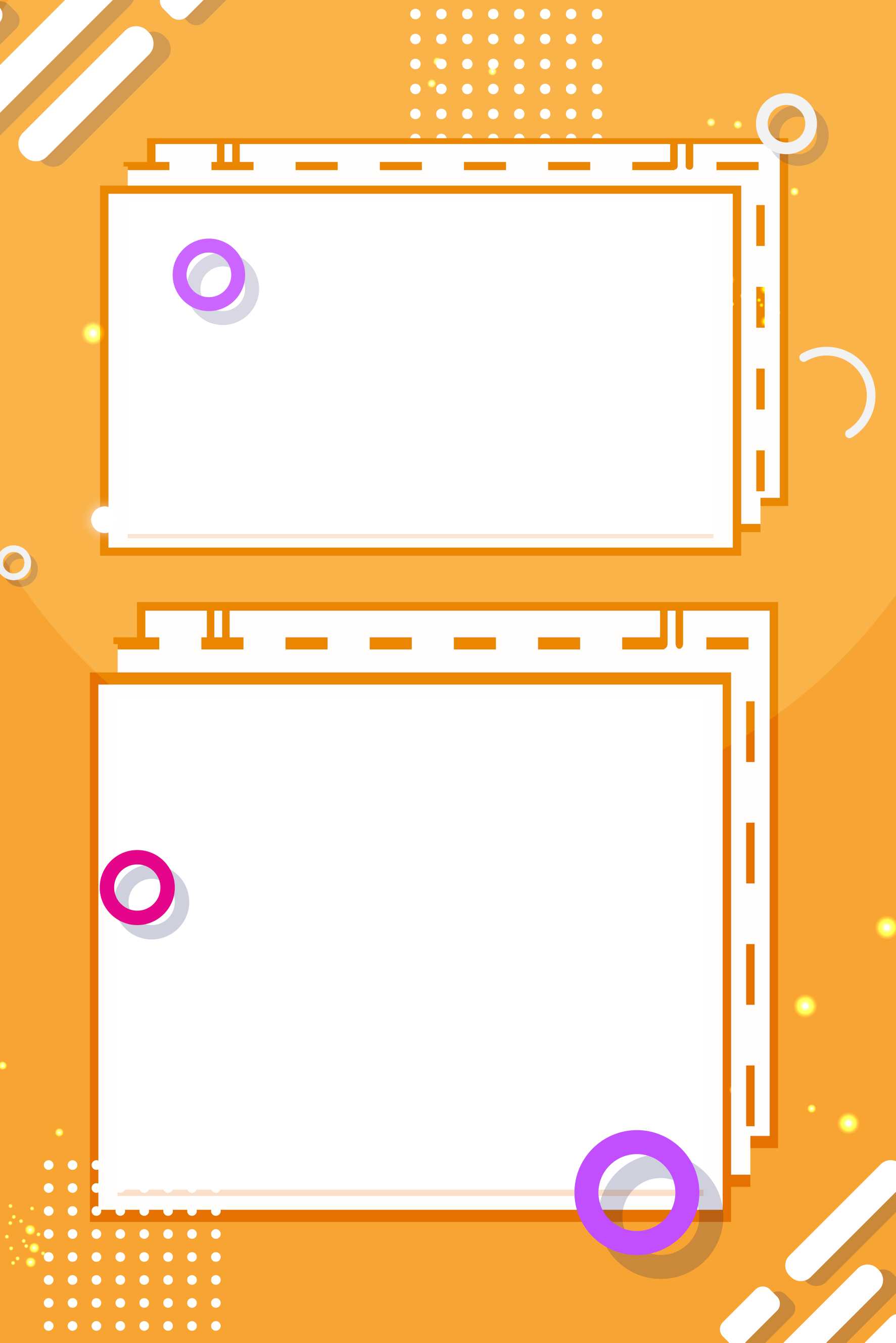 Add title text
Career Progression
2010
2011
2012
2013
2014
2015
2016
2016
2017
2018
2020
202X
Click here to add content that matches the title.
Click here to add content that matches the title.
Click here to add content that matches the title.
2010-2015
2018-202X
2015-2017
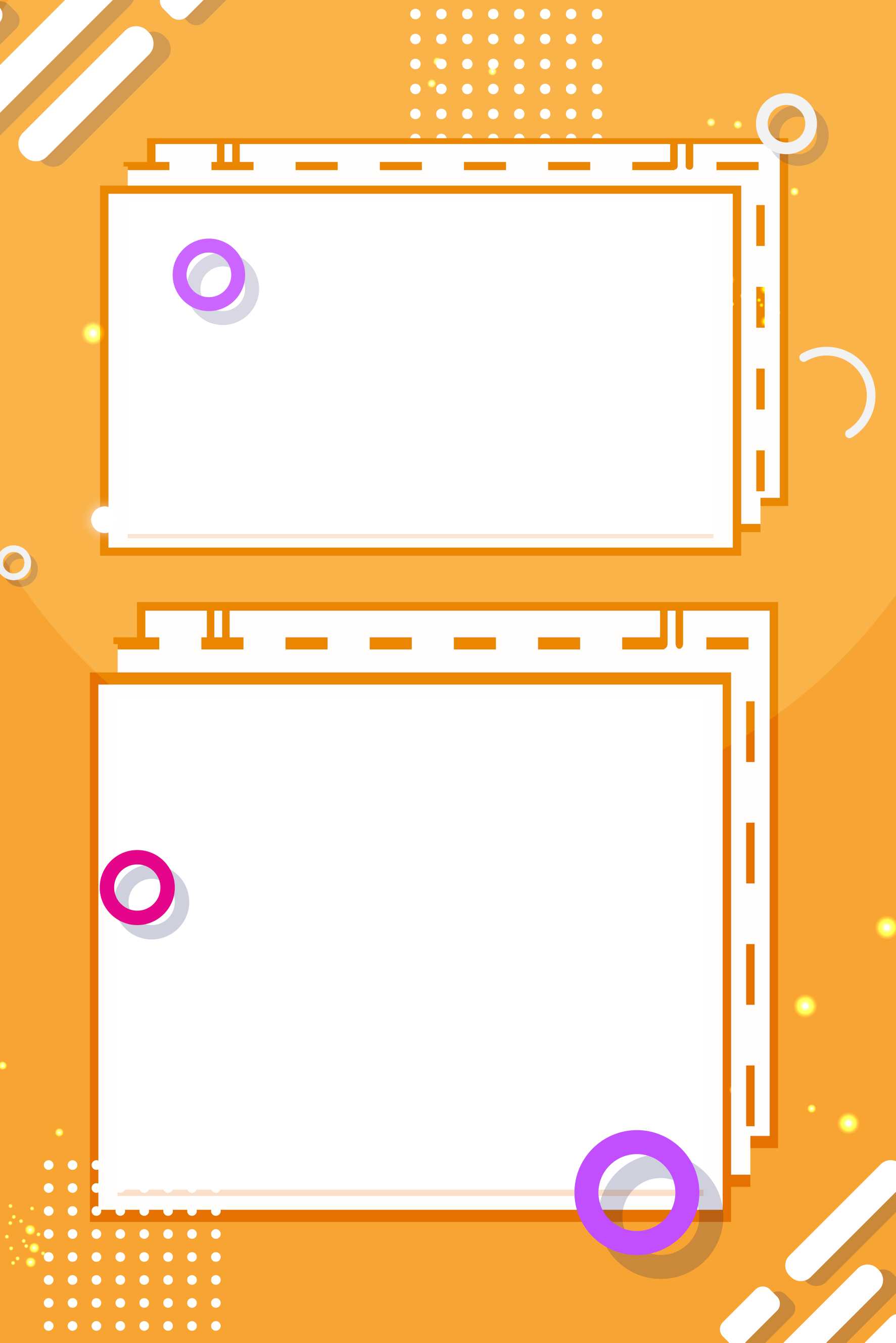 Add title text
8,690
17,650
3,320
Click here to add content that matches the title.
Click here to add content that matches the title.
Click here to add content that matches the title.
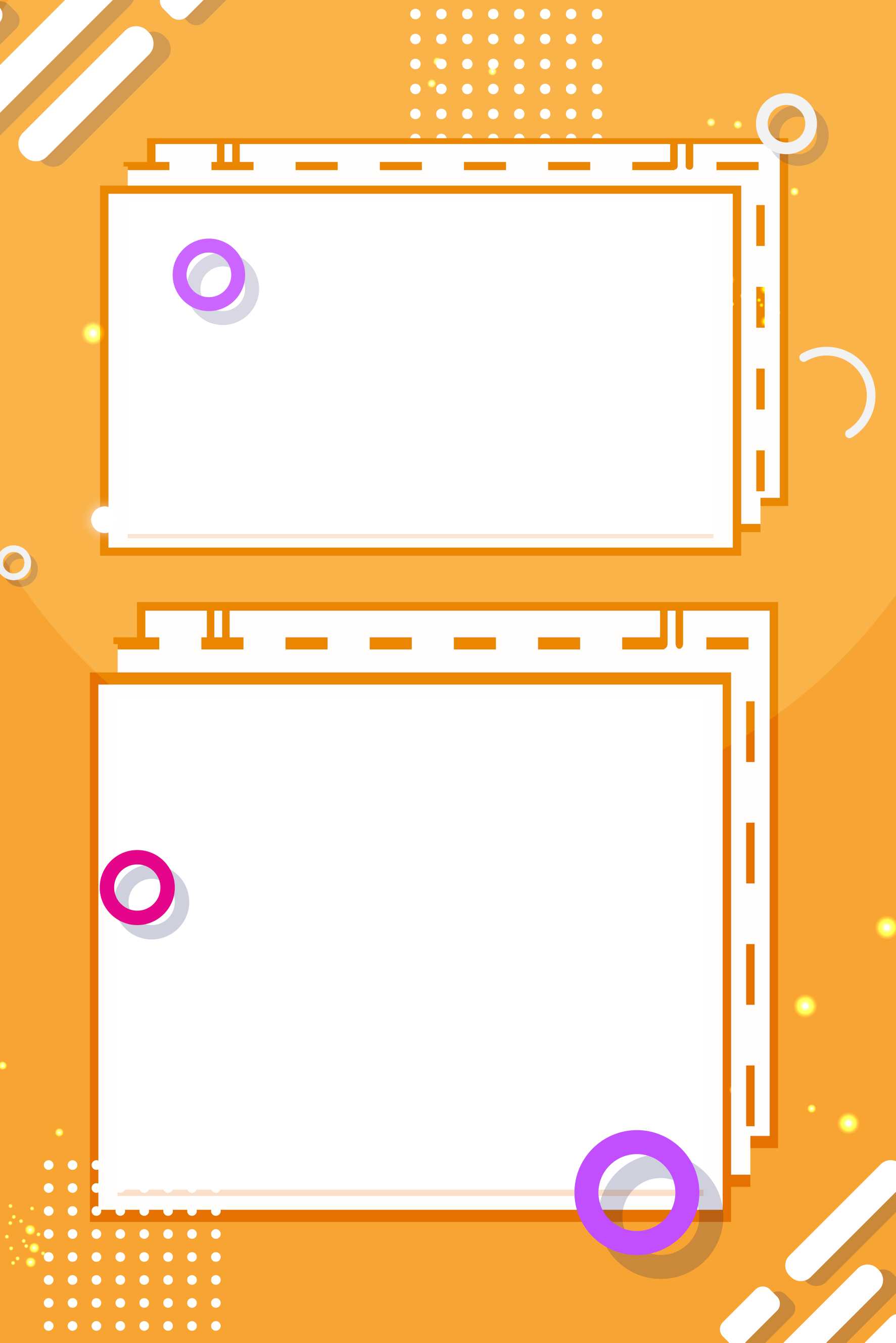 Add title text
80%
20%
99%
60%
Click here to add content that matches the title.
Click here to add content that matches the title.
Click here to add content that matches the title.
Click here to add content that matches the title.
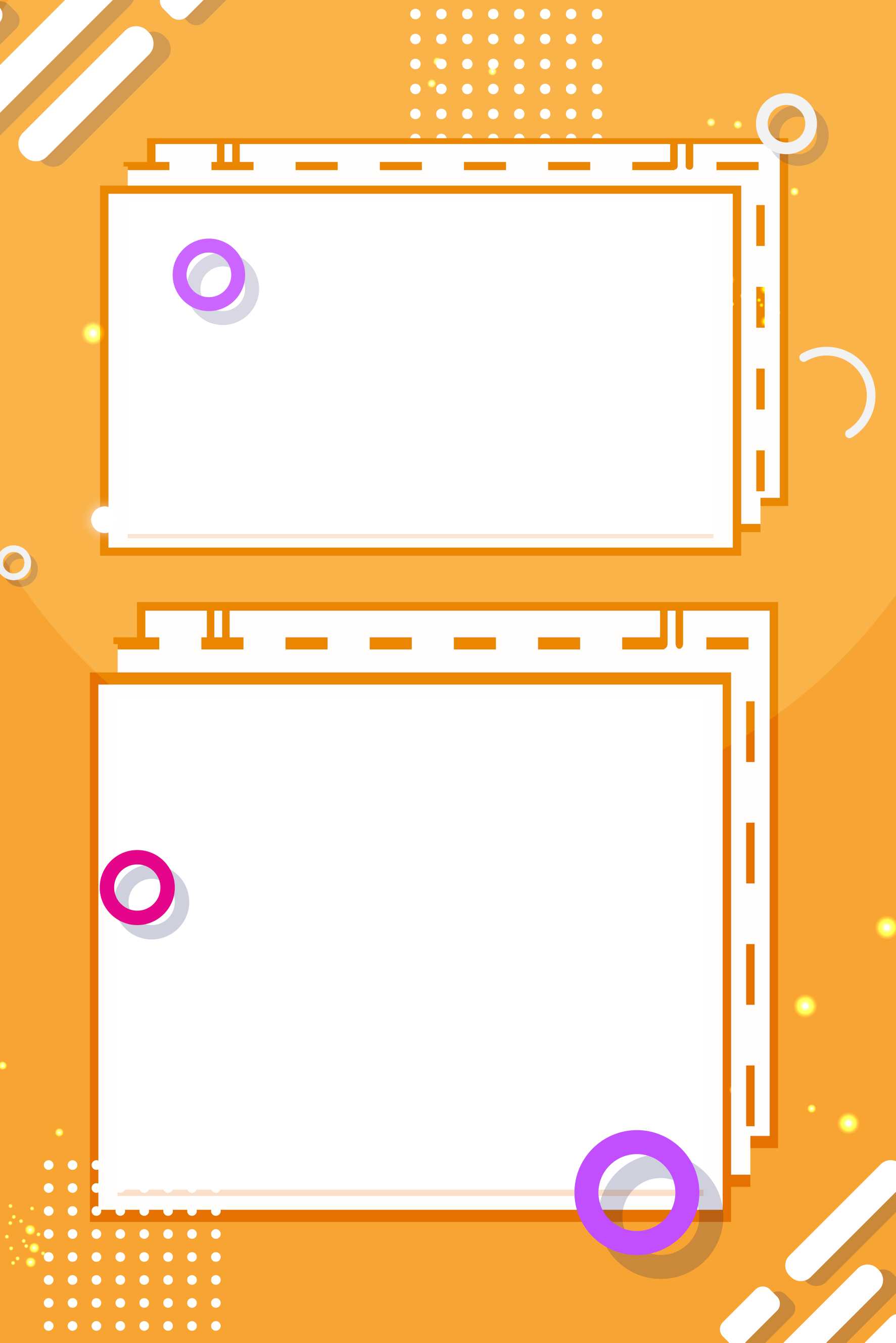 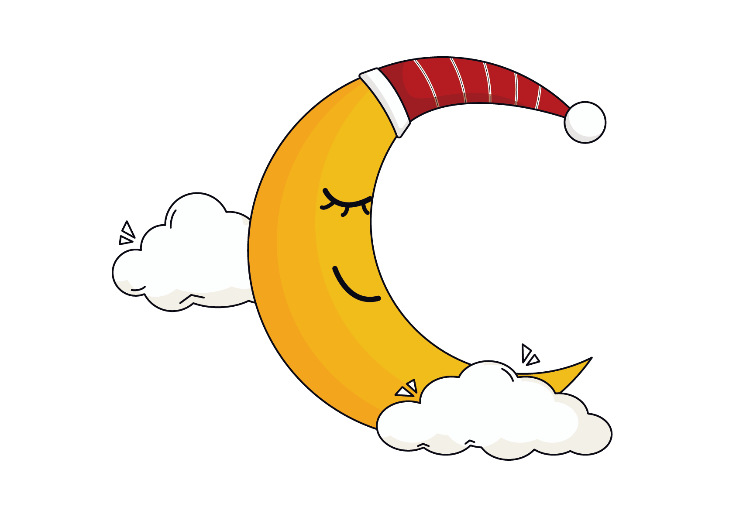 Part four
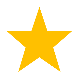 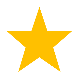 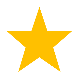 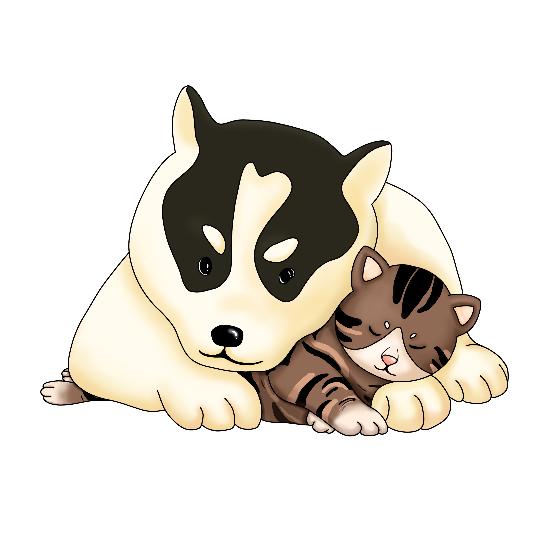 Click here to add content that matches the title.
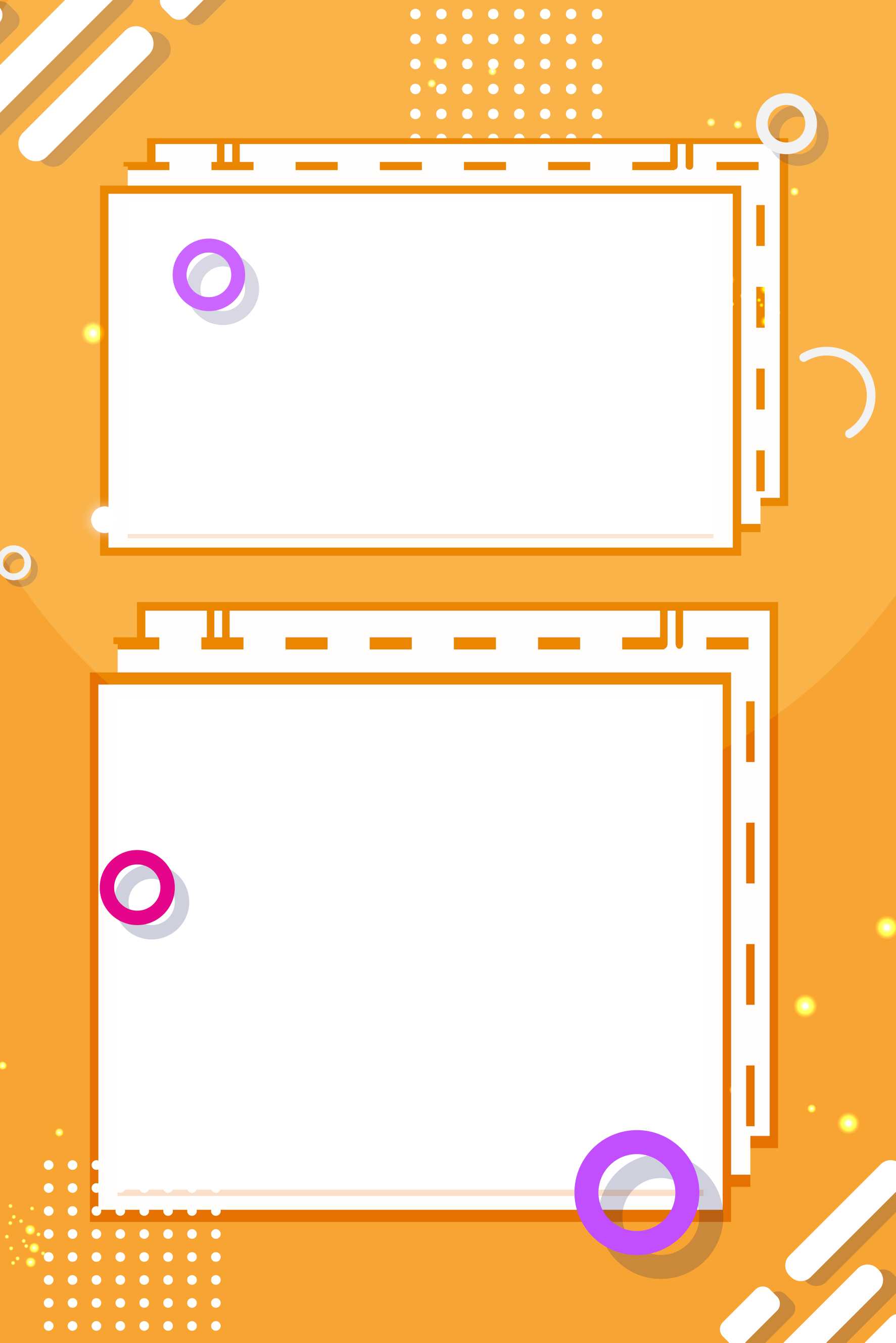 Add title text
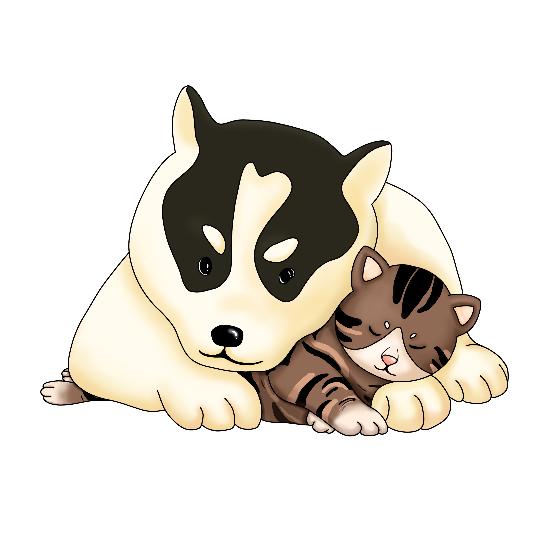 Click here to add content that matches the title.
Click here to add content that matches the title.
Click here to add content that matches the title.
Click here to add content that matches the title.
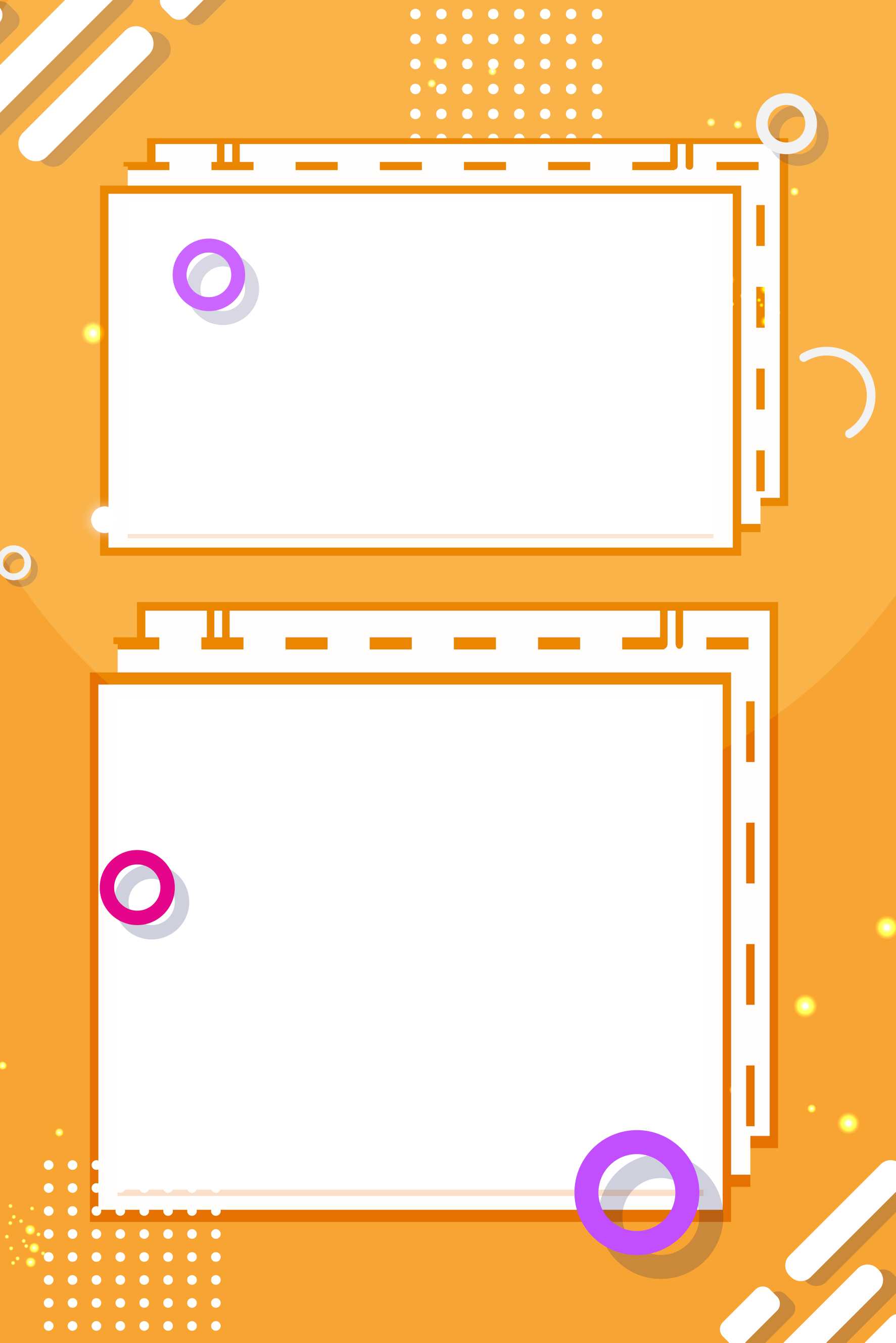 Add title text
Click here to add content that matches the title.
Click here to add content that matches the title.
72
45
Click here to add content that matches the title.
Click here to add content that matches the title.
72
45
Click here to add content that matches the title.
Click here to add content that matches the title.
72
45
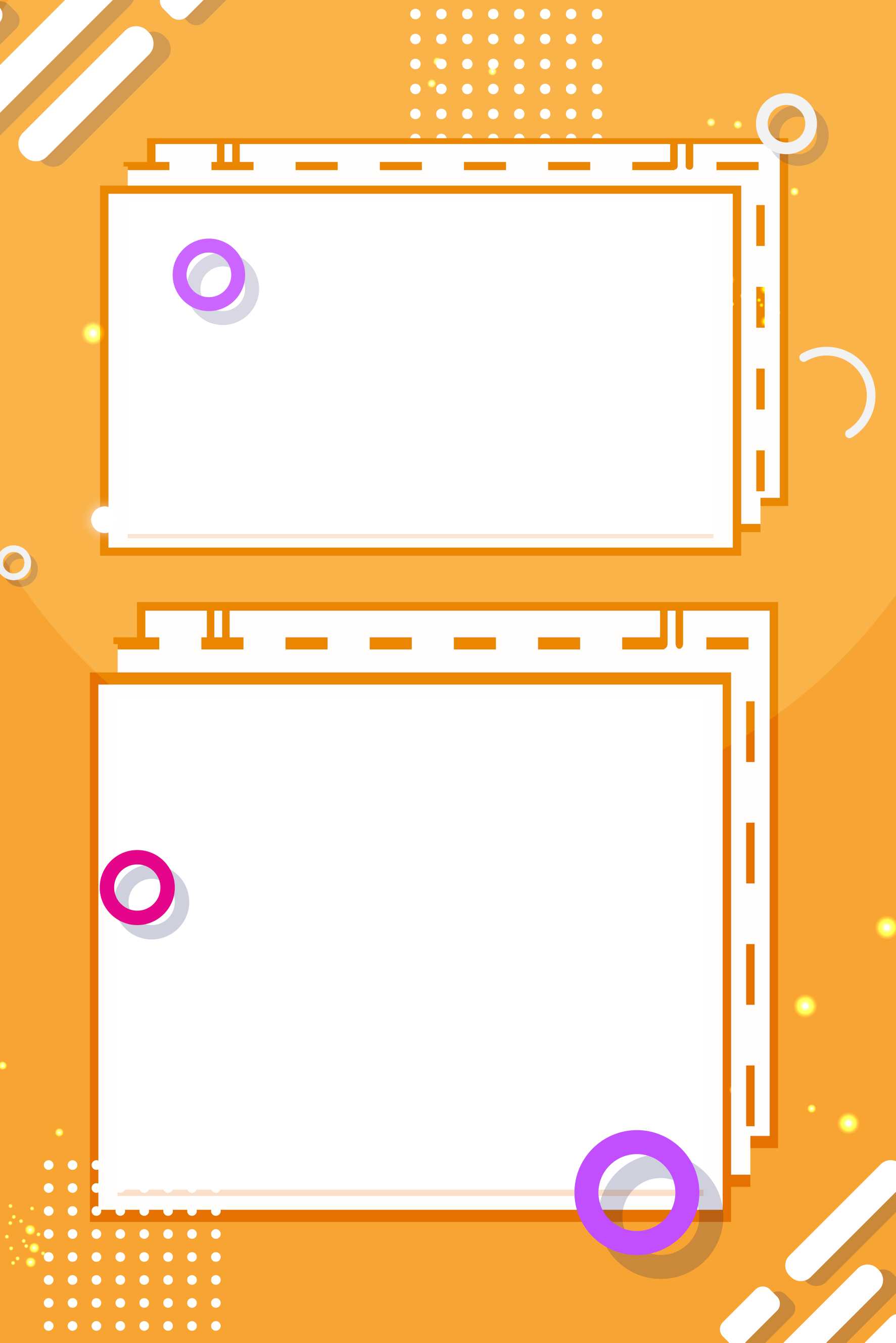 Add title text
Add title text
01
Click here to add content that matches the title.
Add title text
Click here to add content that matches the title.
Add title text
02
03
Click here to add content that matches the title.
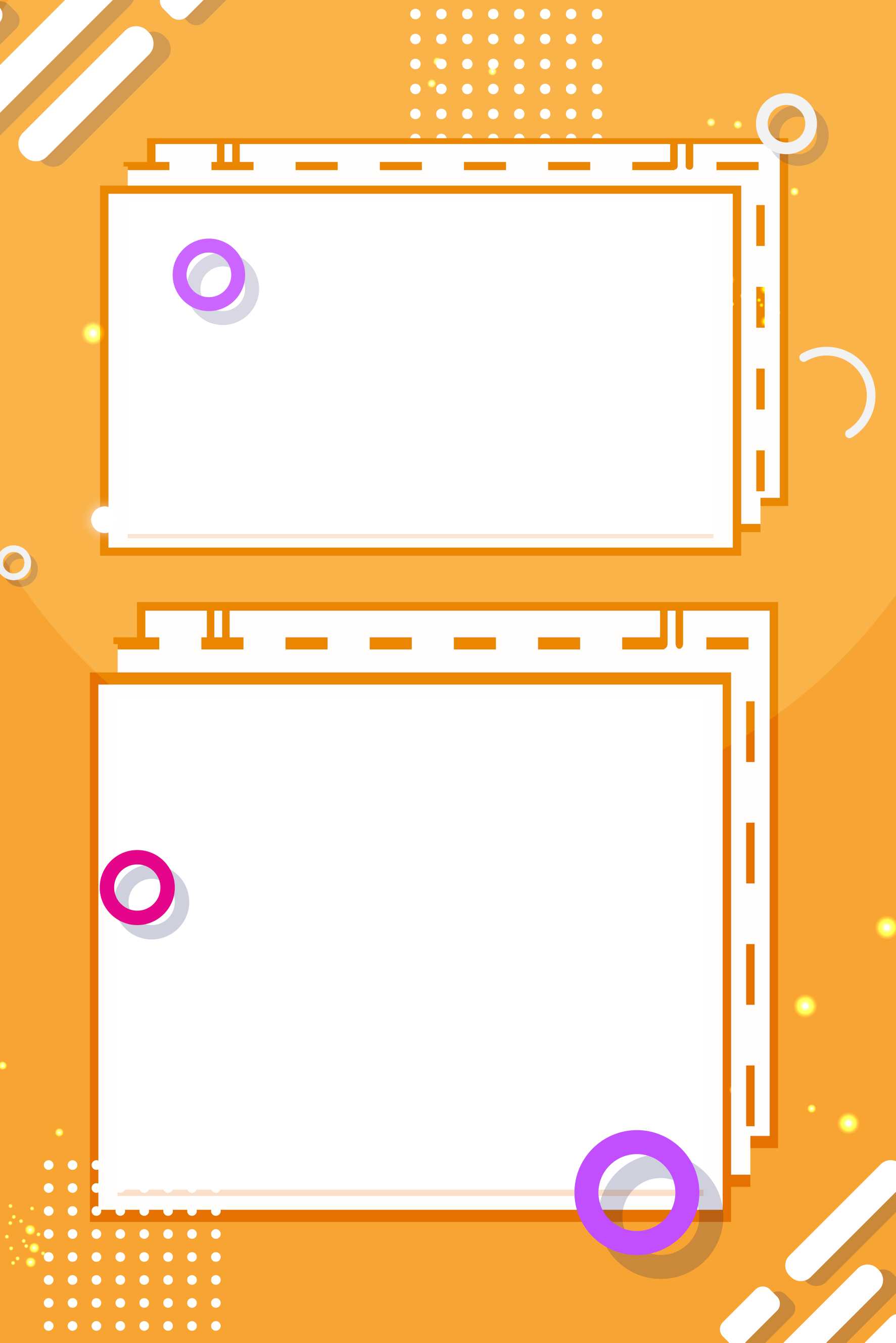 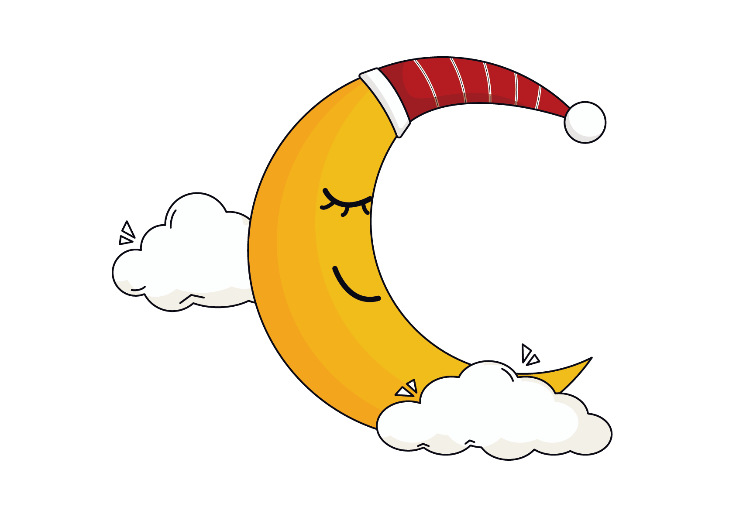 Part five
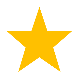 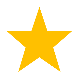 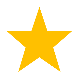 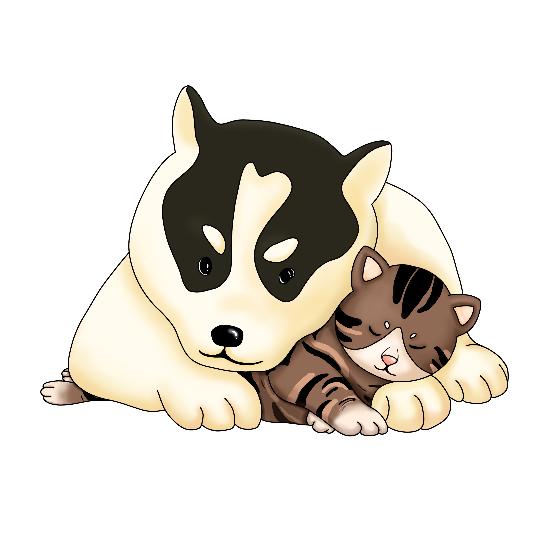 Click here to add content that matches the title.
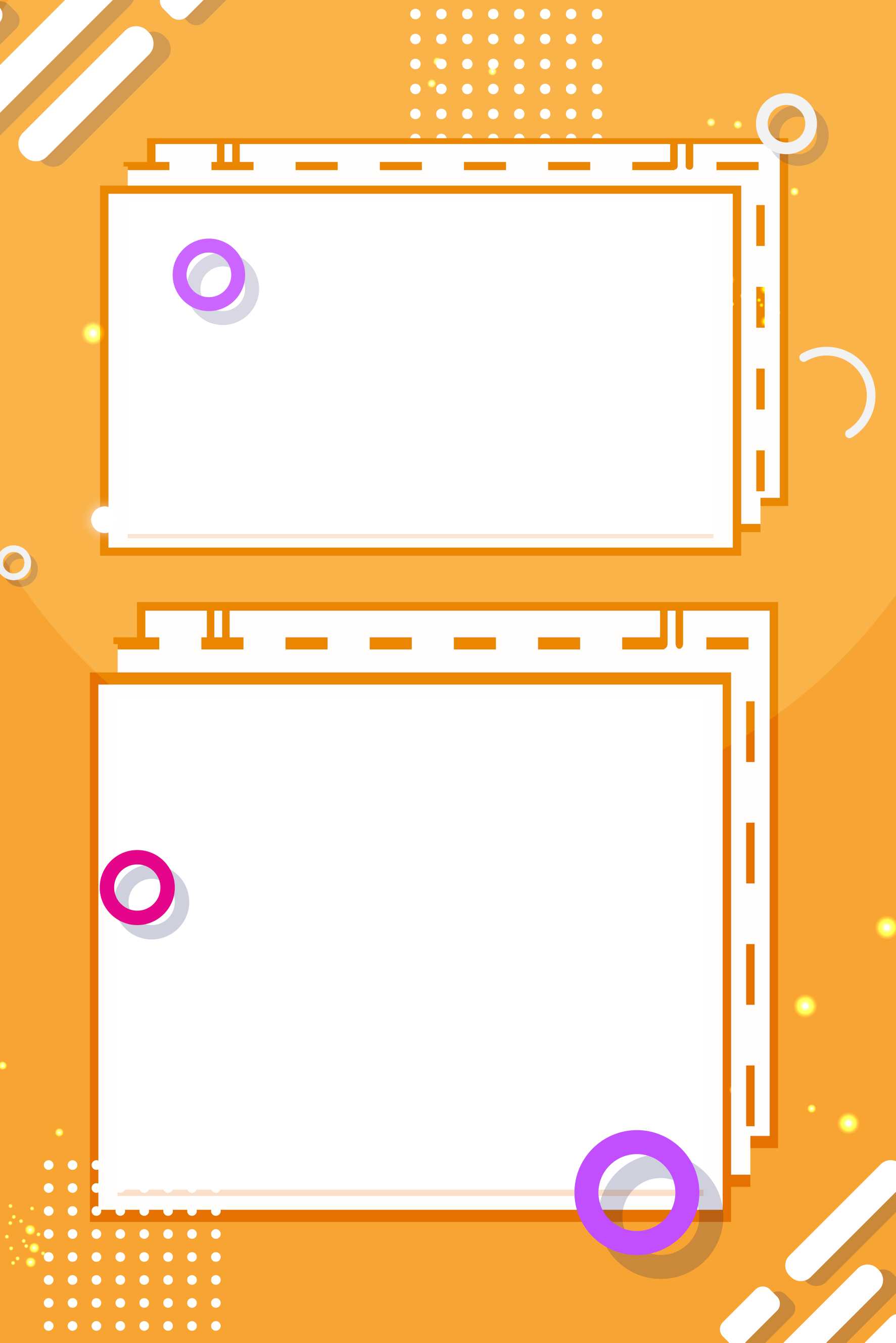 Add title text
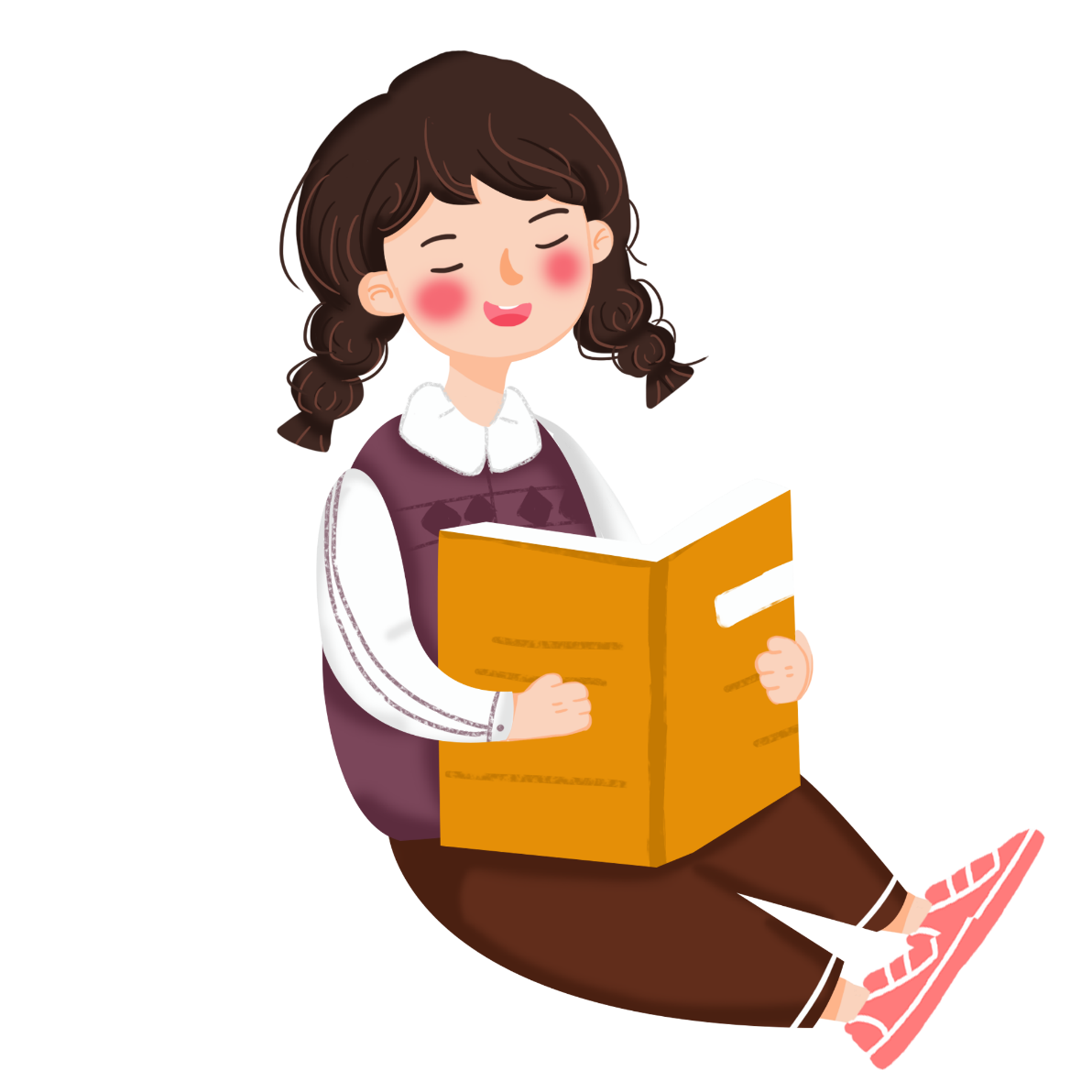 Click here to add content that matches the title.
45
Click here to add content that matches the title.
45
Click here to add content that matches the title.
45
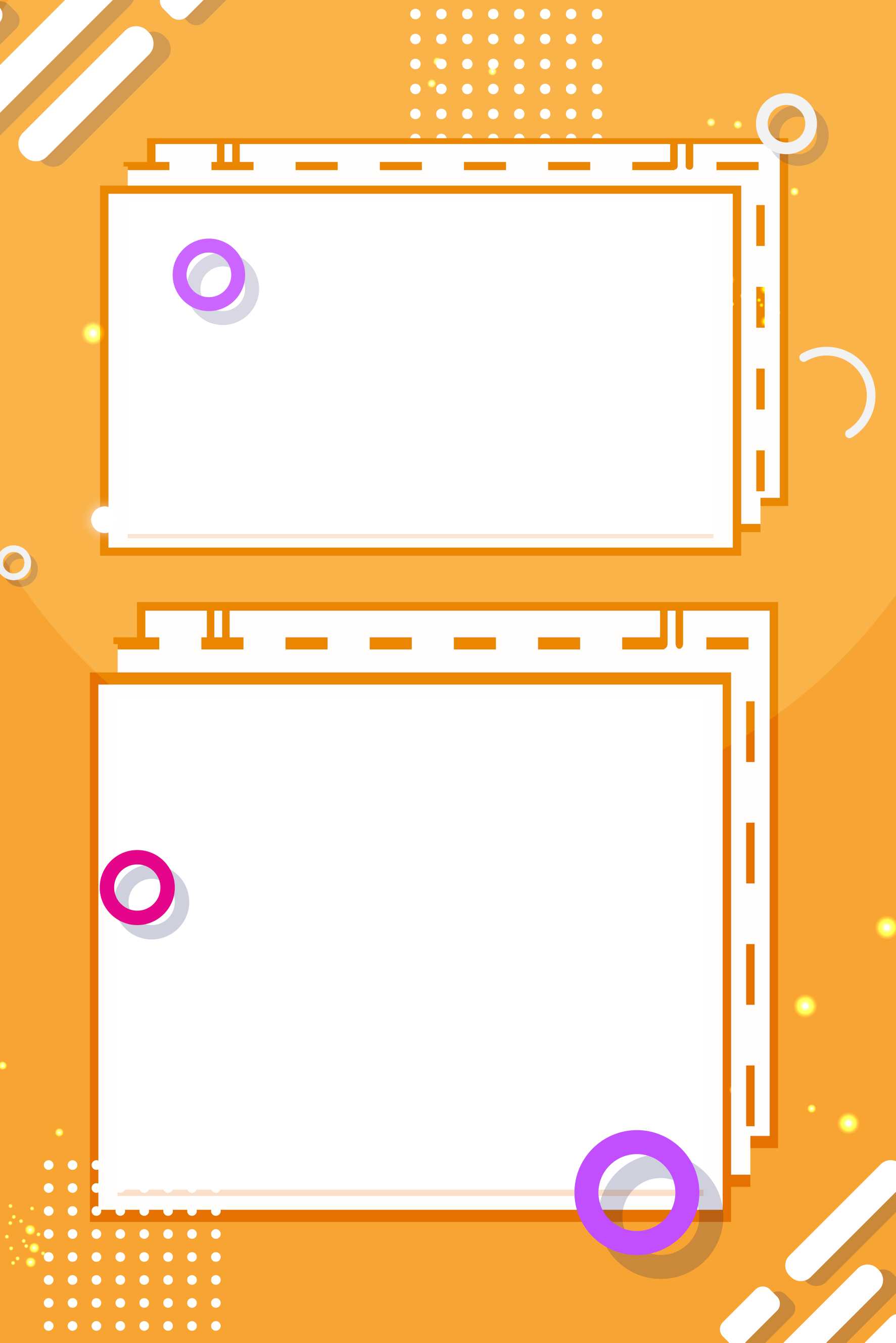 Add title text
Click here to add content that matches the title.
1
2
Click here to add content that matches the title.
Click here to add content that matches the title.
4
3
Click here to add content that matches the title.
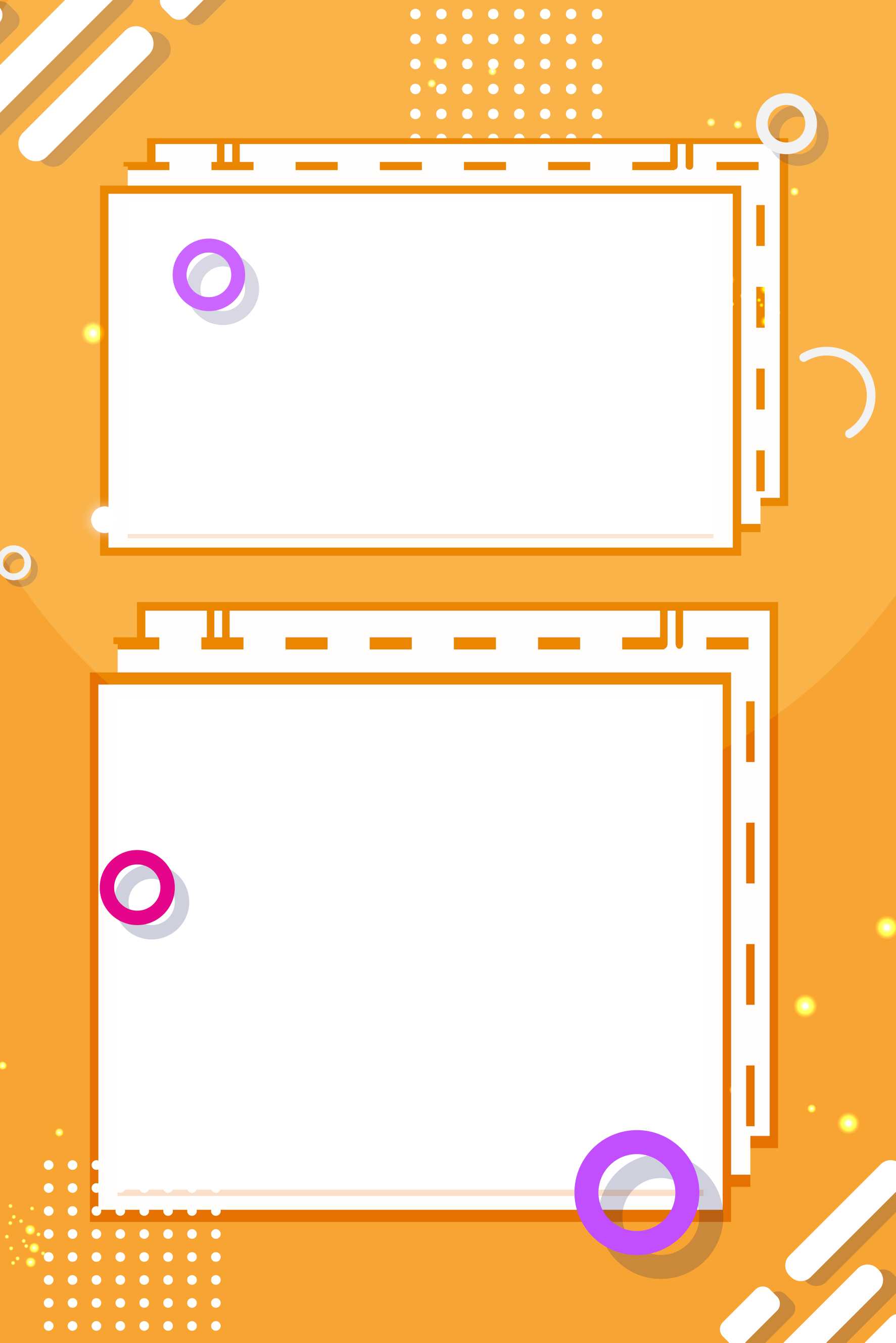 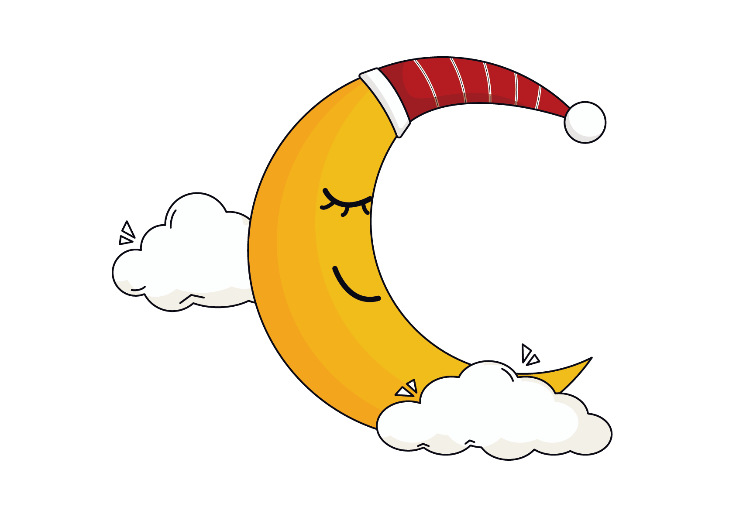 Part six
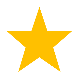 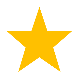 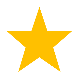 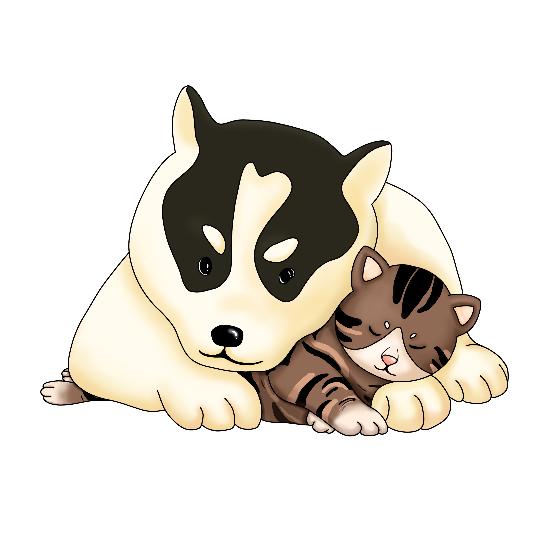 Click here to add content that matches the title.
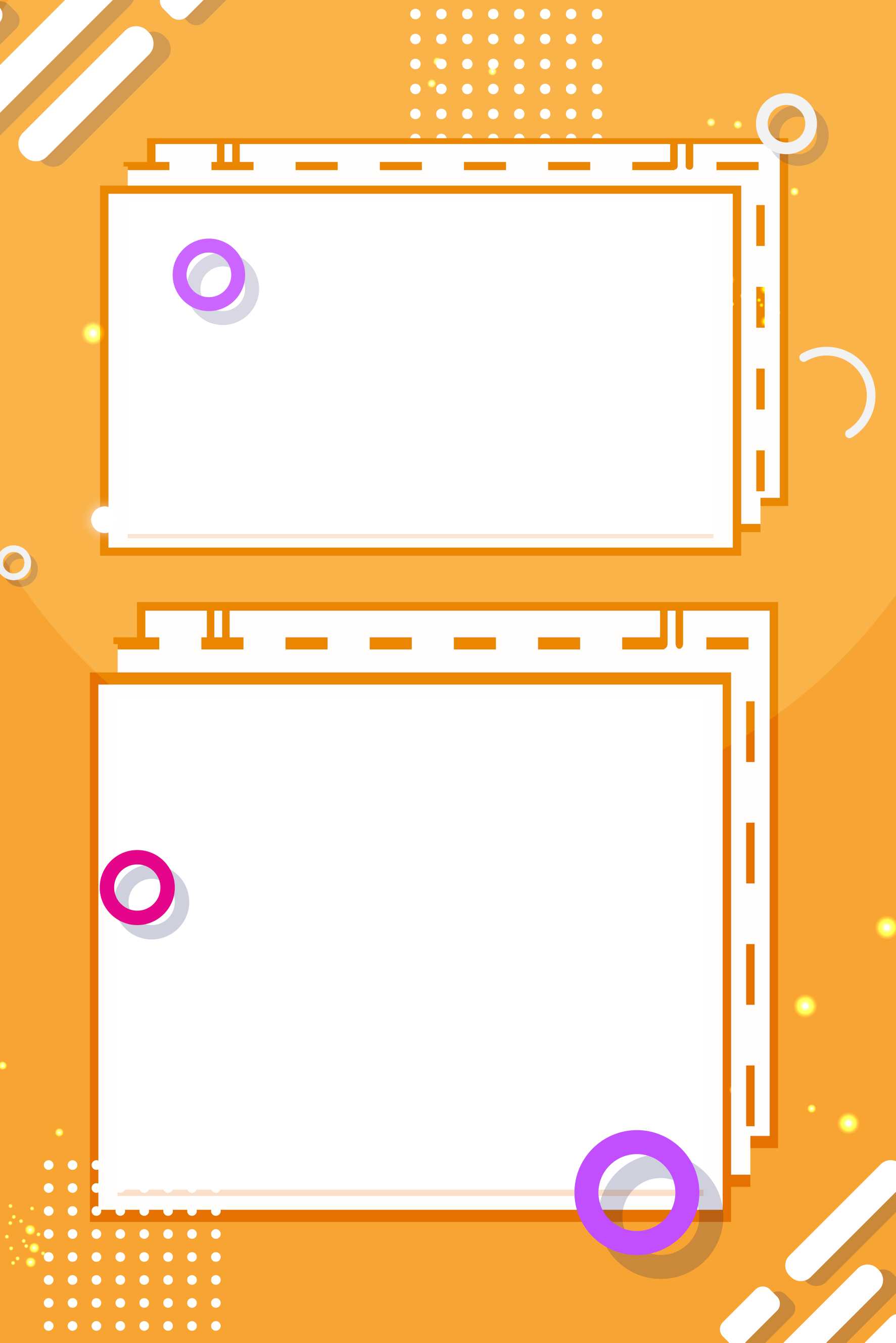 Add title text
Part two
Part one
Part four
Part three
Click here to add content that matches the title.
Click here to add content that matches the title.
Click here to add content that matches the title.
Click here to add content that matches the title.
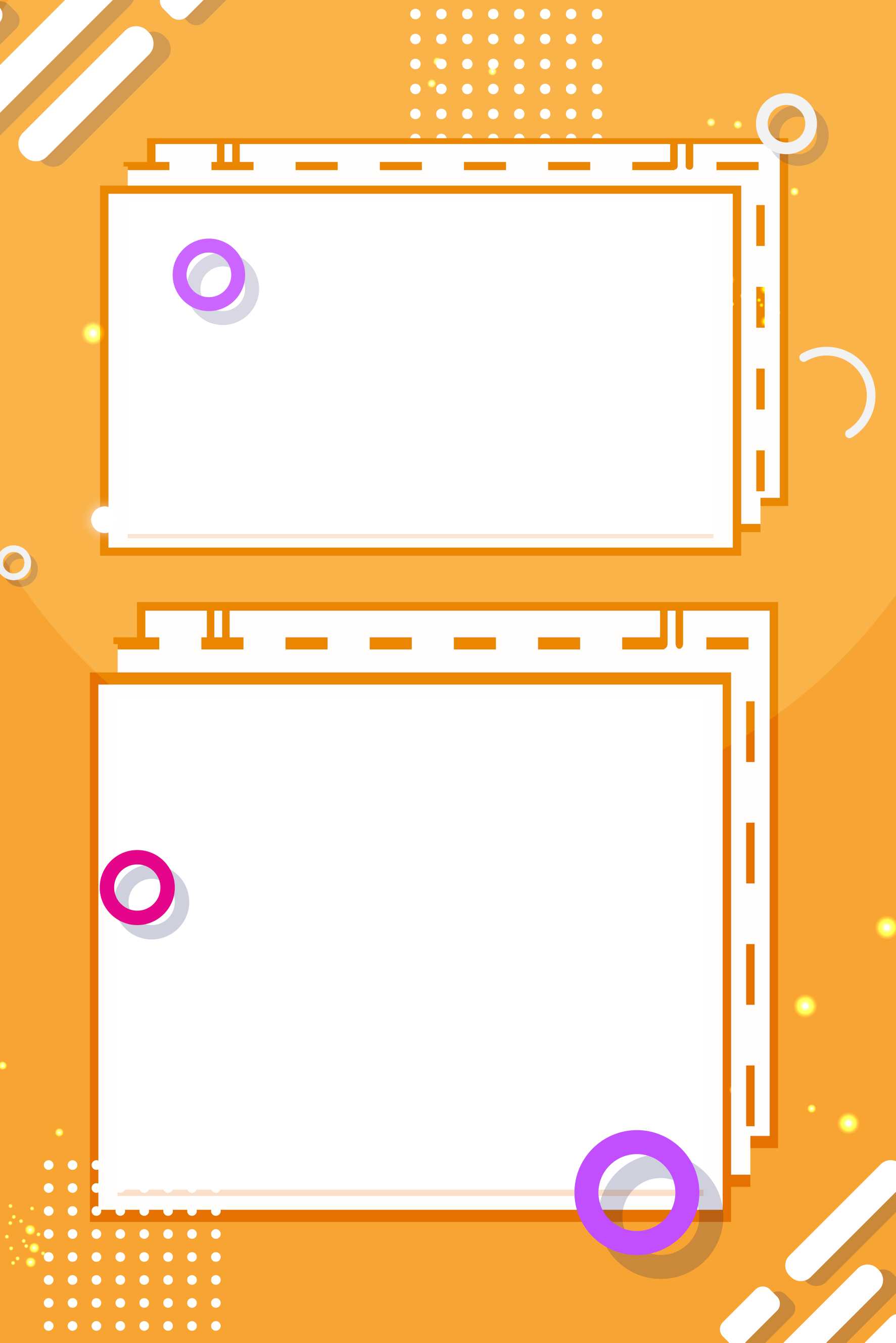 Add title text
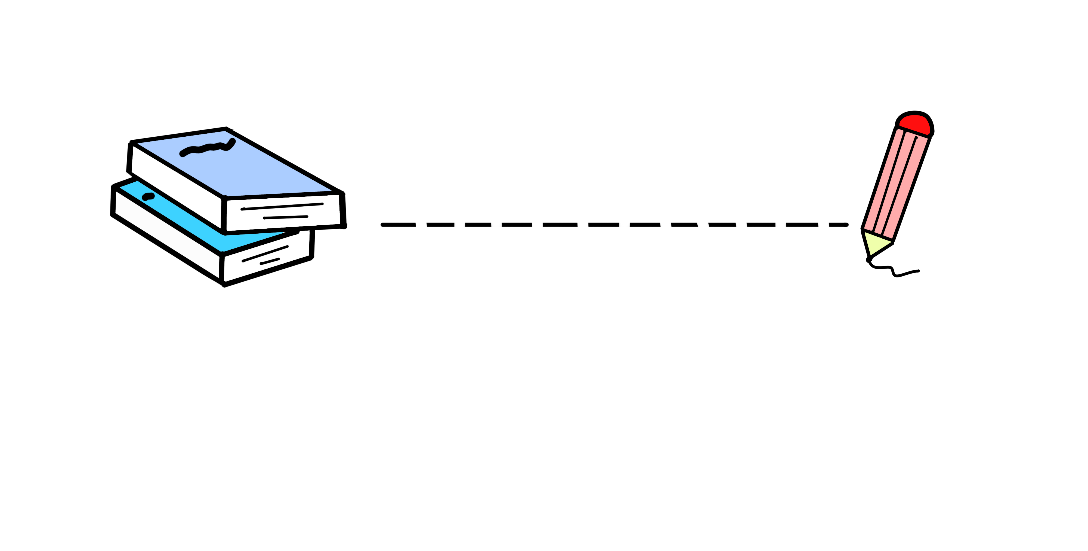 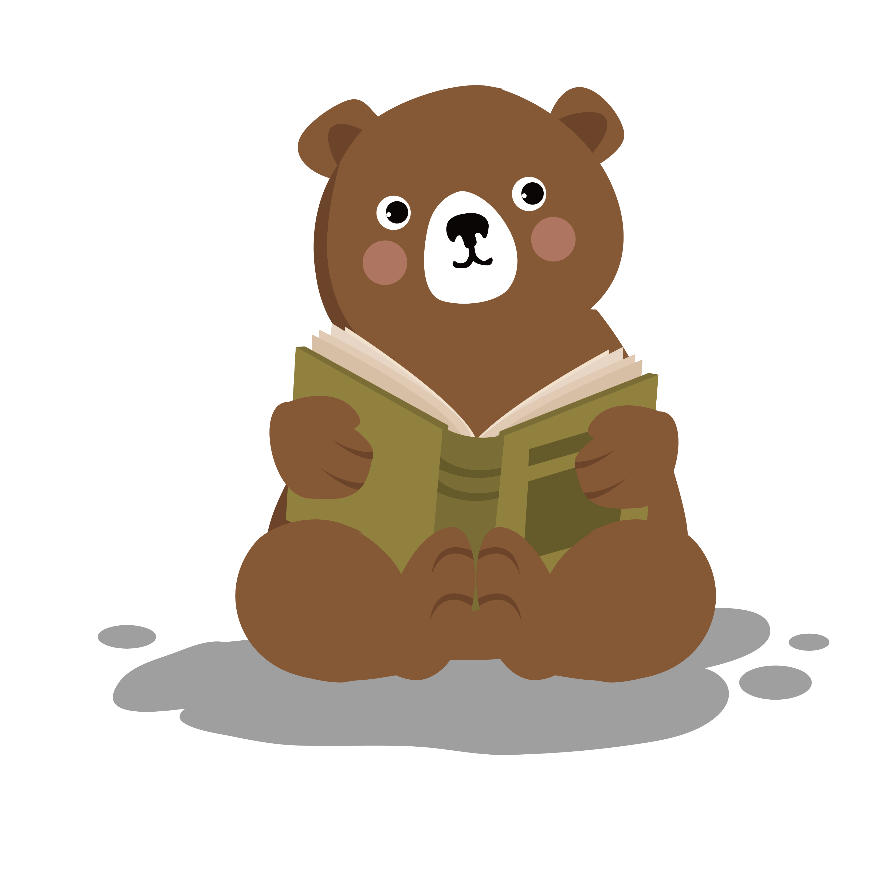 Click here to add content that matches the title.
Click here to add content that matches the title.
Click here to add content that matches the title.
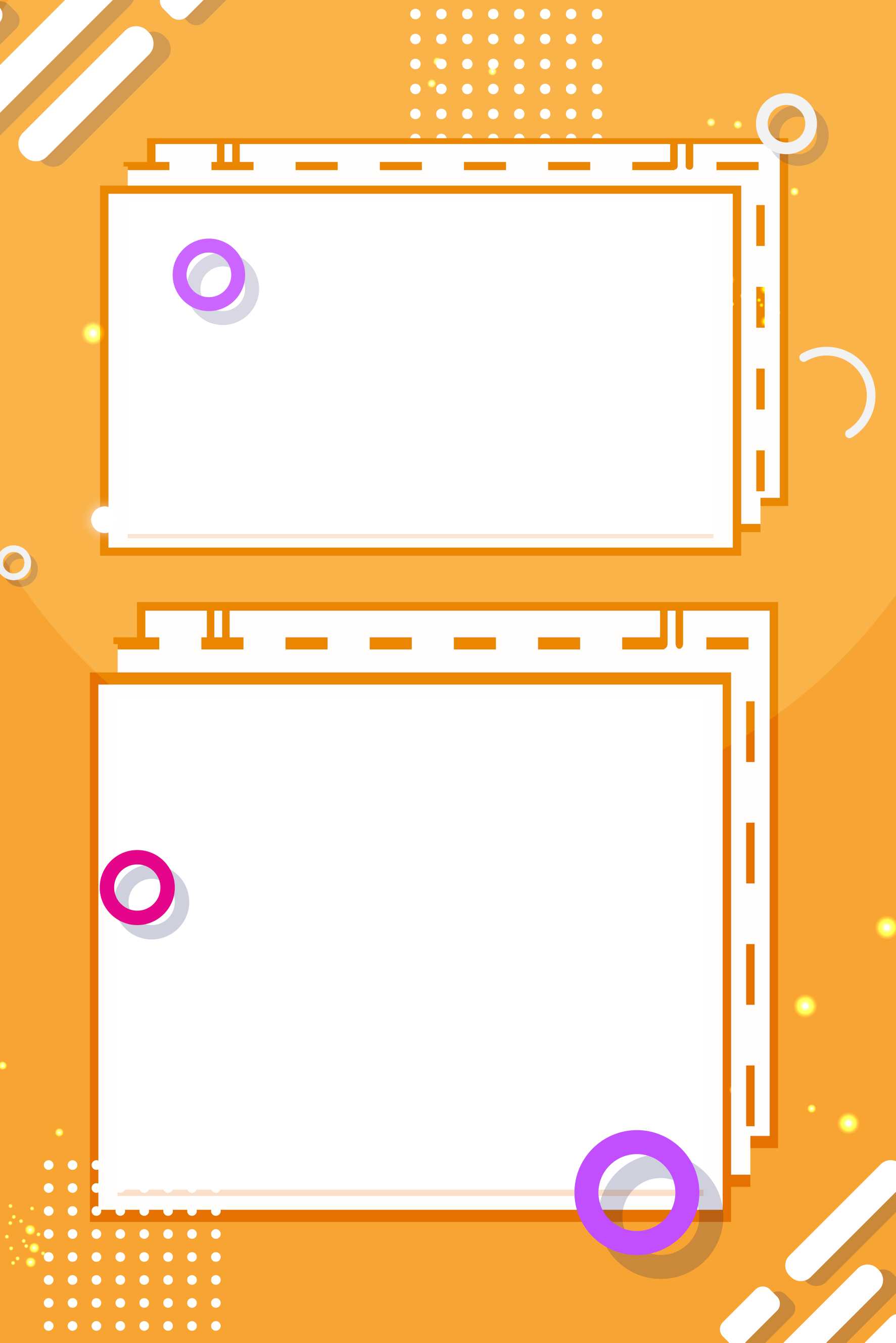 LOGO
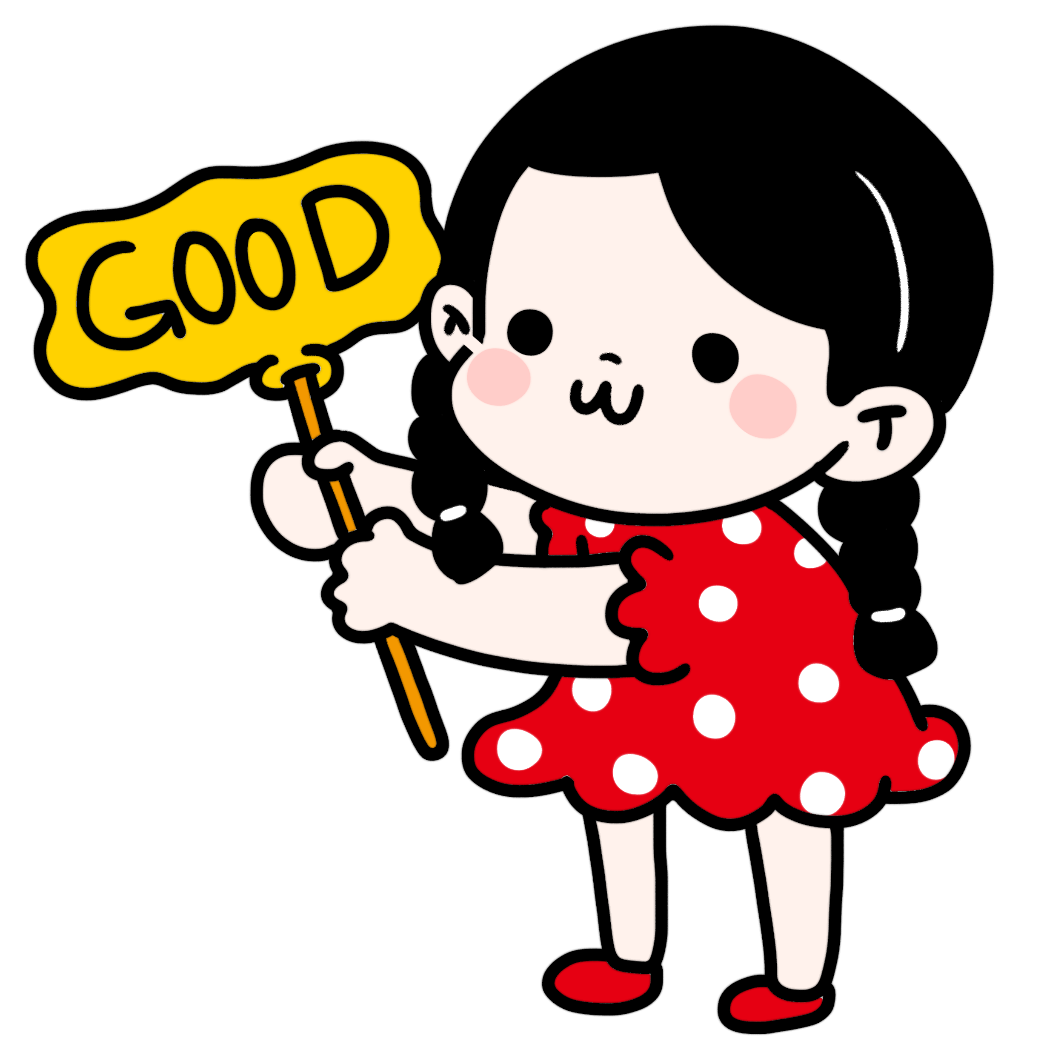 THANK YOU
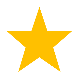 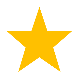 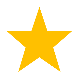 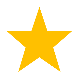 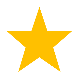 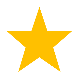 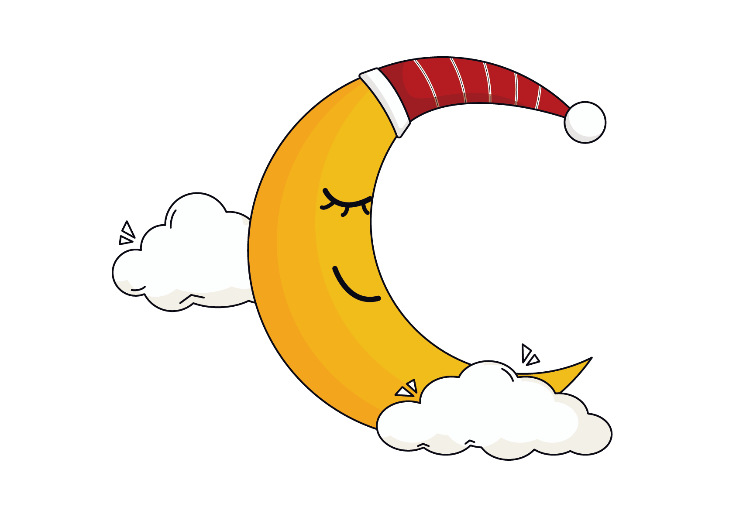 as
Click here to add content that matches the title.
https://www.freeppt7.com